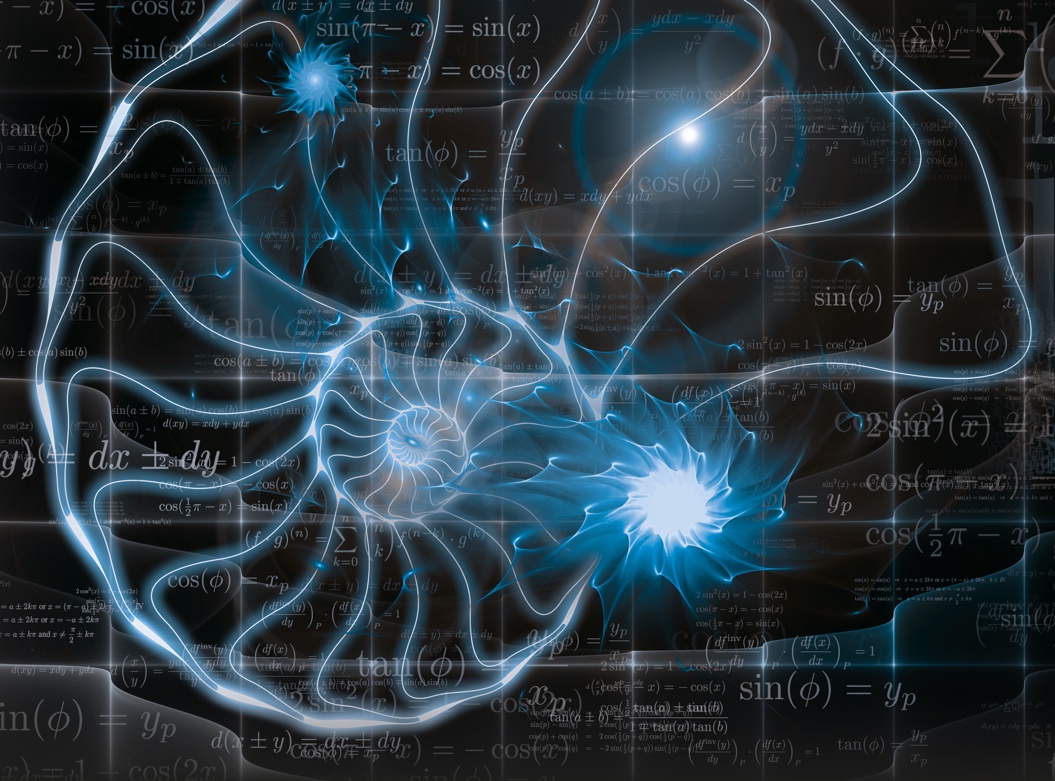 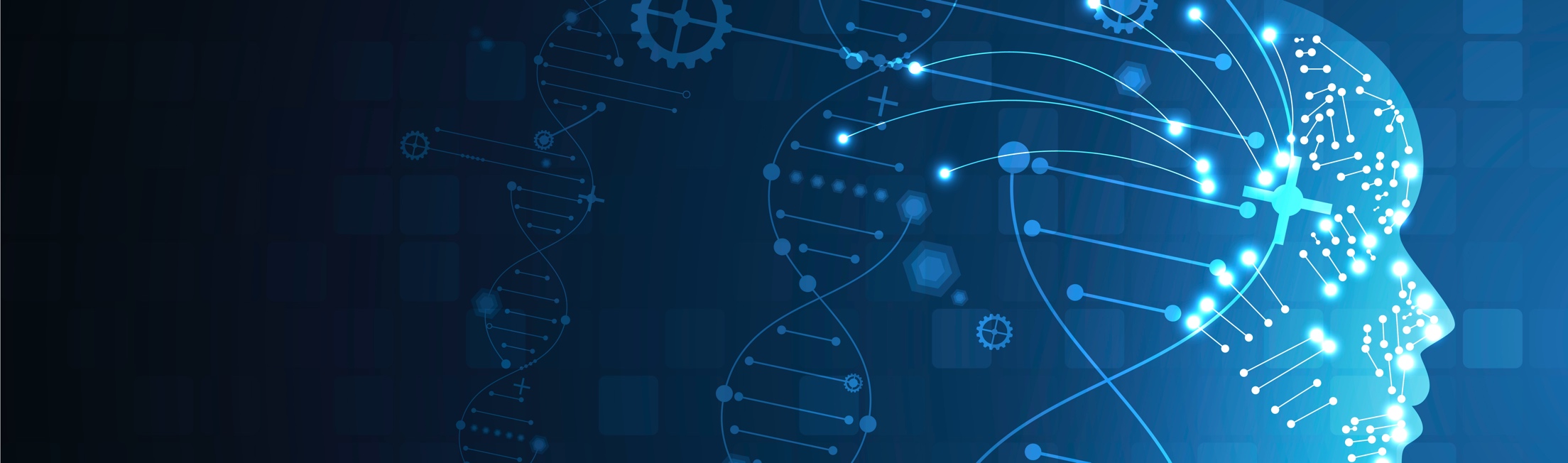 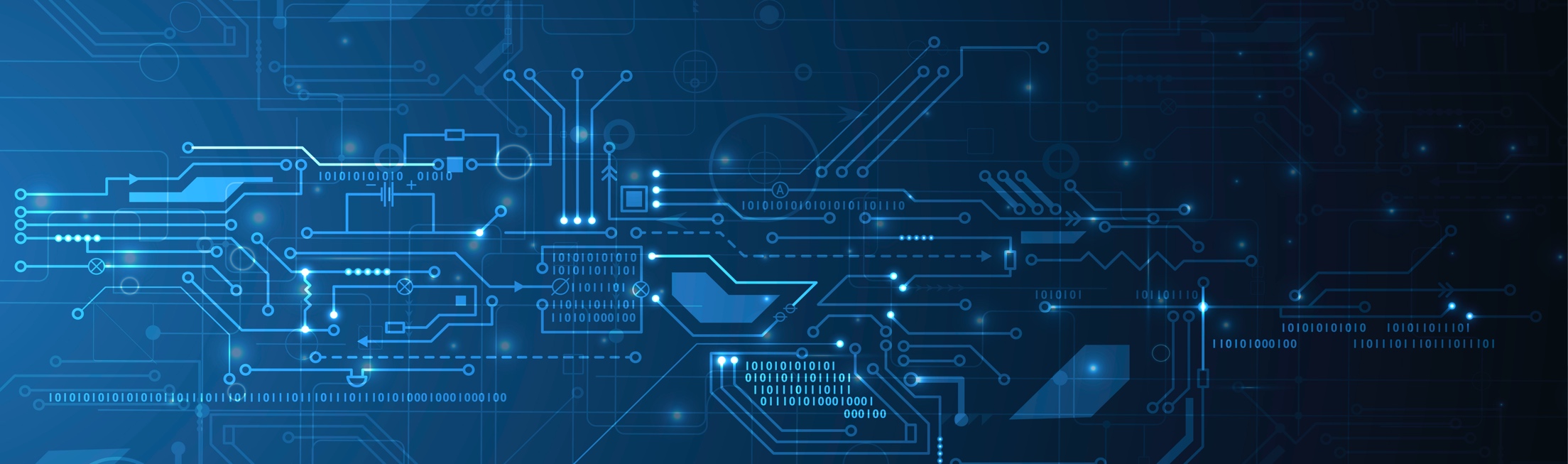 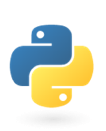 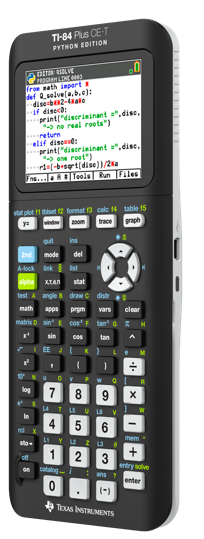 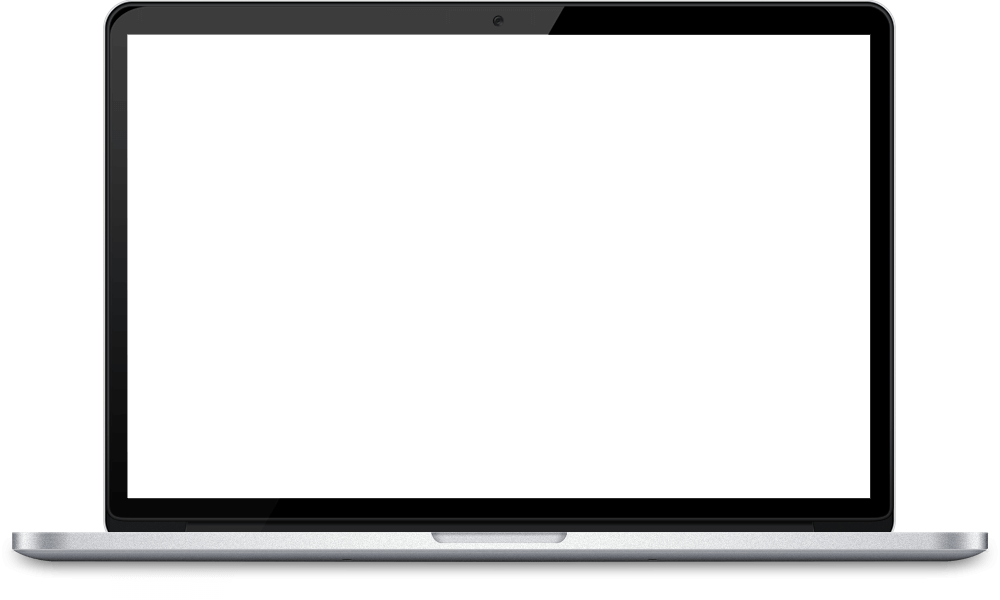 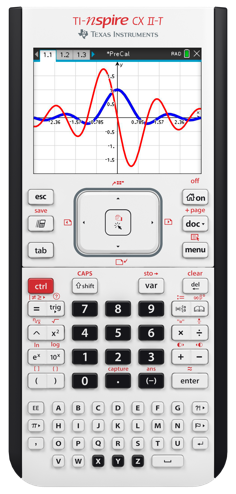 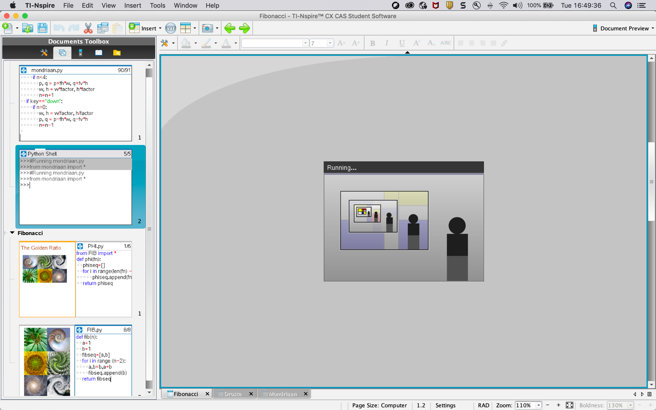 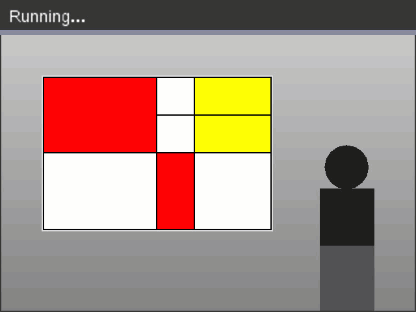 Computational Thinking 
met Python in de wiskundeles
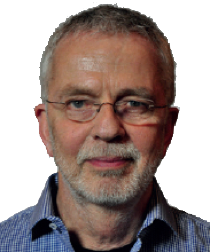 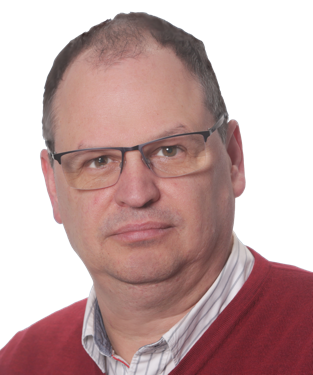 Koen Stulens
k-stulens@ti.com
Bert Wikkerink
b.wikkerink@gmail.com
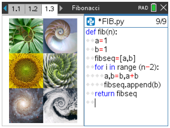 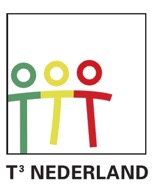 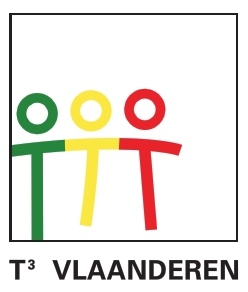 www.t3nederland.nl
www.t3vlaanderen.be
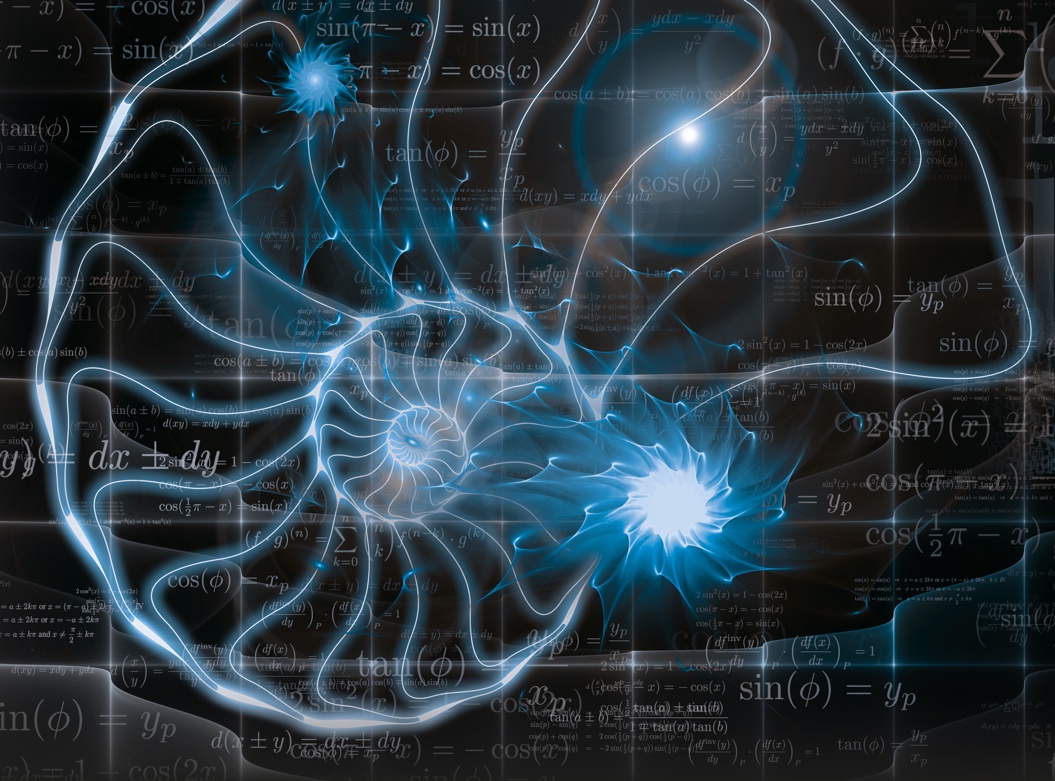 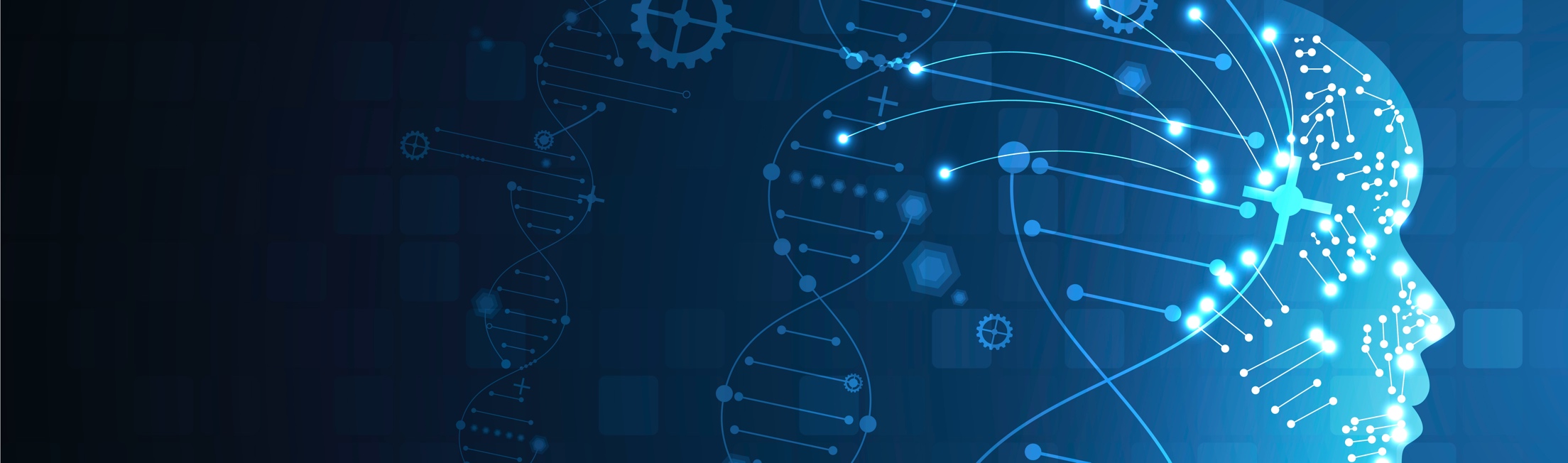 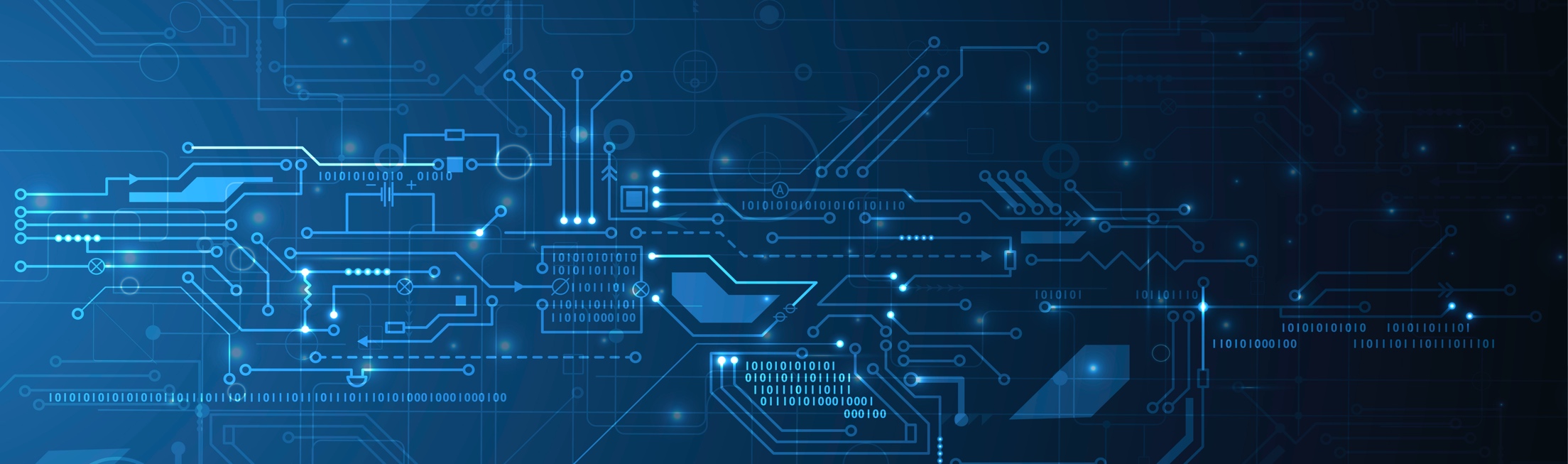 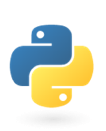 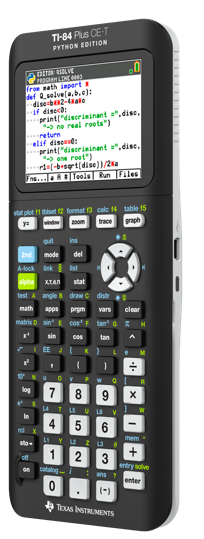 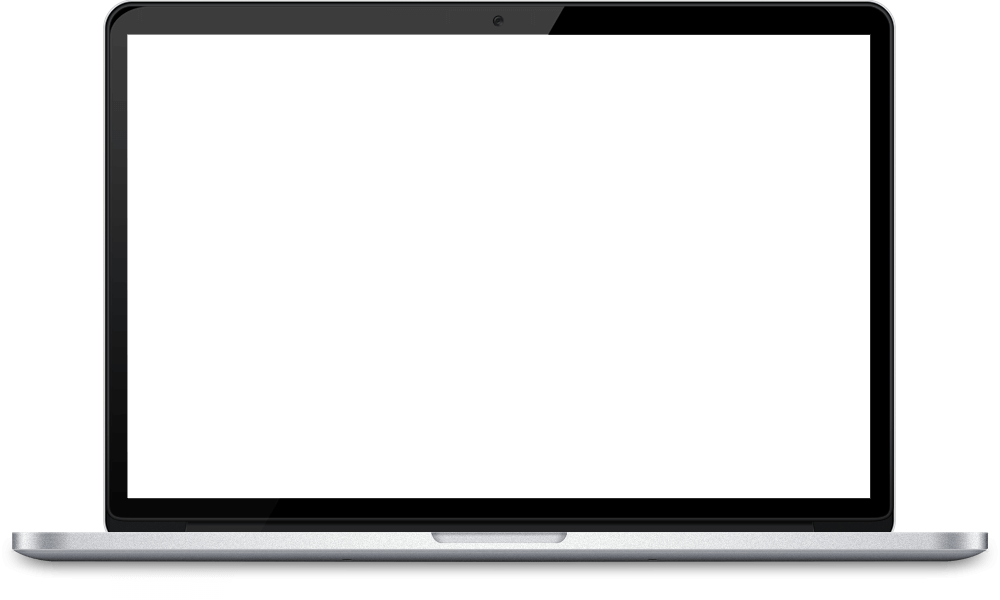 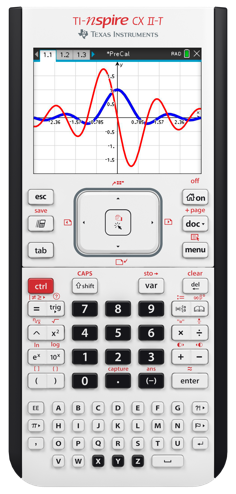 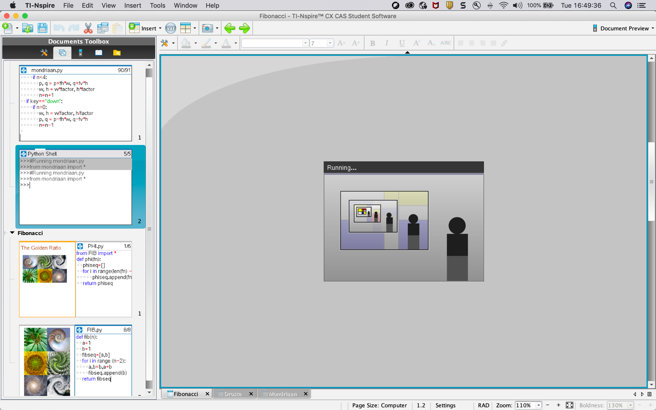 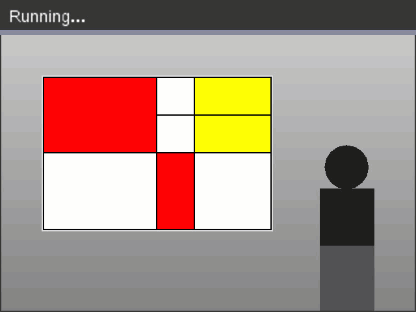 Computational Thinking met Python
   in de wiskundeles
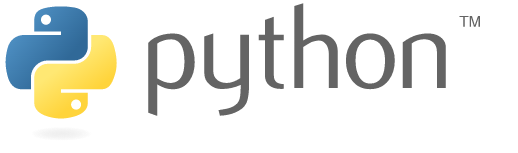 www.wil-depython.be
www.wil-depython.nl
Wat is computational thinking?

Wiskundige voorbeelden
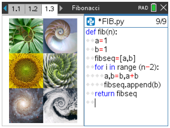 Computational Thinking
Computational thinking is the thought processes involved in formulating problems and their solutions so that the solutions are represented in a form that can be effectively carried out by an information-processing agent 

                                                                    Jeannette Wing, 2006
[Speaker Notes: Het googelen van computational thinking resulteert in heel wat informatie en educational research.

Even wat concrete definities om de context van deze workshop te schetsen.

In een presentatie van Kim Schrijvers, voorzitter van de informatica-Olympiade, tijdens het i&I-congres in 2019, vind je deze definitie waarbij Computational Thinking als een denkproces wordt voorgesteld.]
Computational Thinking
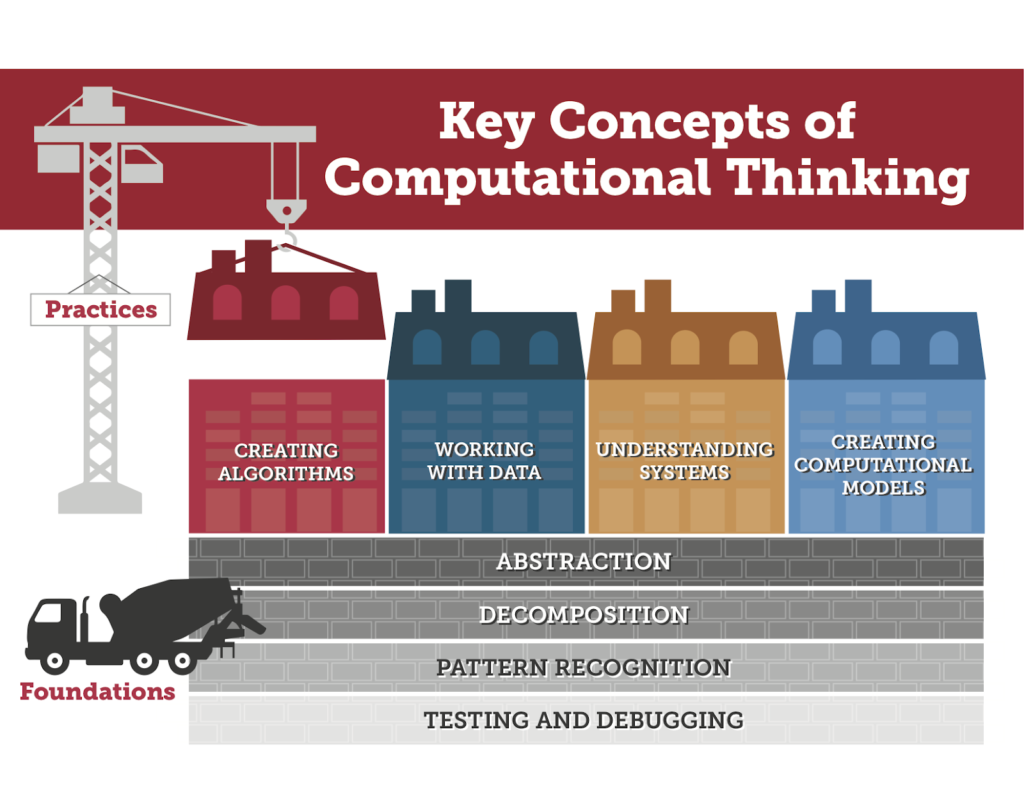 digitalpromise.org
Computational thinking is the thought processes involved in formulating problems and their solutions so that the solutions are represented in a form that can be effectively carried out by an information-processing agent 

                                                                    Jeannette Wing, 2006
[Speaker Notes: De Amerikaanse organizatie Digital Promise, die werkt rond educatieve innovatie, publiceerde de volgende illustratie van de fundamenten en de praktijk van computational thinking.

Het leidt geen twijfel dat concepten als abstractie & patronen en het bepalen van algoritmes & het analyseren van data zeer nauw verbonden zijn met de dagdagelijkse activiteiten in de wiskundeles.]
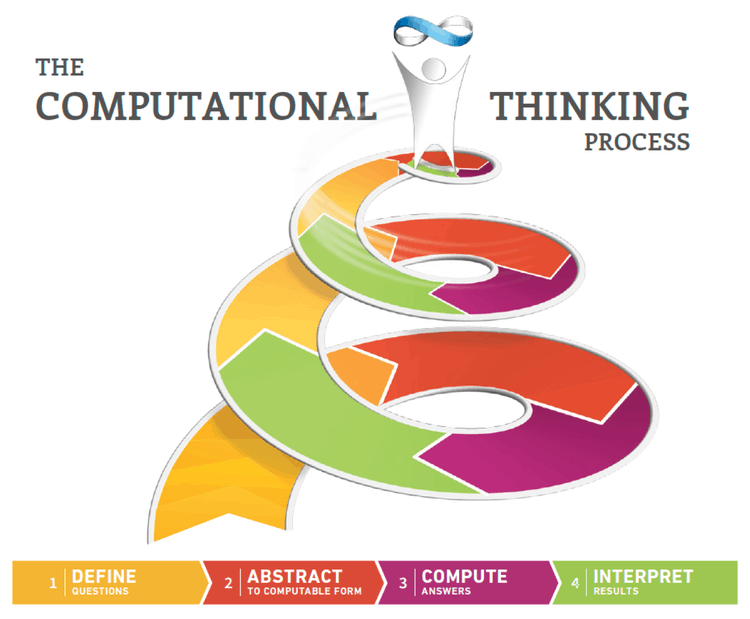 Computational Thinking
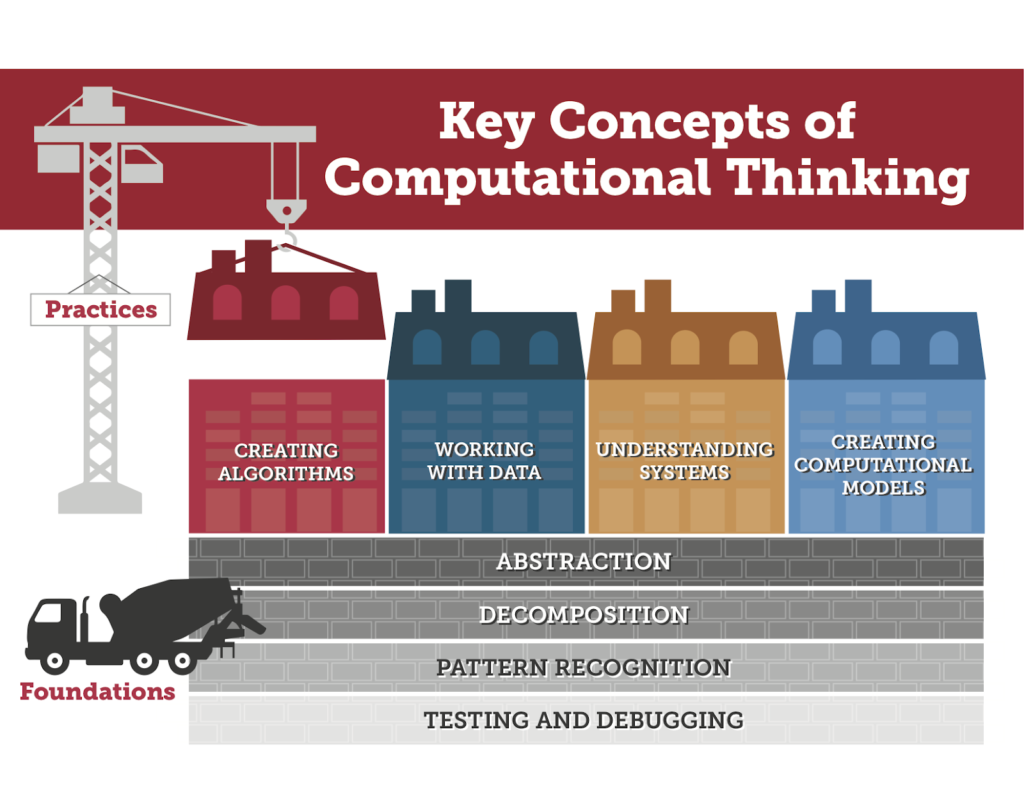 digitalpromise.org
ComputerBasedMath
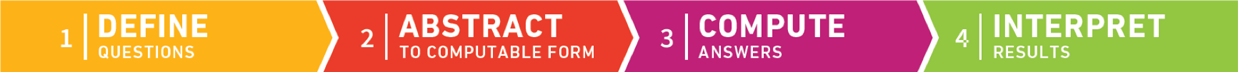 Computational thinking is the thought processes involved in formulating problems and their solutions so that the solutions are represented in a form that can be effectively carried out by an information-processing agent 

                                                                    Jeannette Wing, 2006
[Speaker Notes: Conrad Wolfram formuleerde, in zijn laatste boek The Math(s) Fix, an educatiuonal blueprint for the AI age, het process achter computational thinking als volgt:

Definiëren >> Abstraheren >> Berekenen/Verwerken >> Interpreteren]
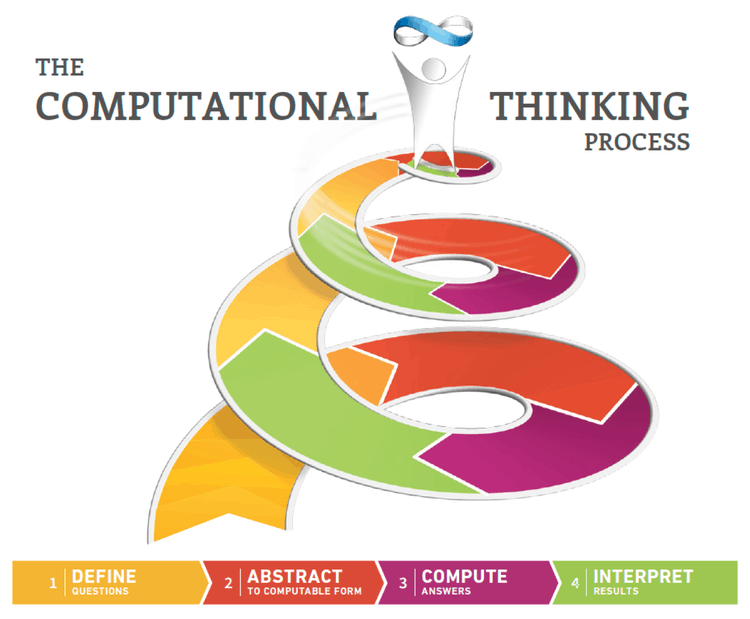 Computational Thinking
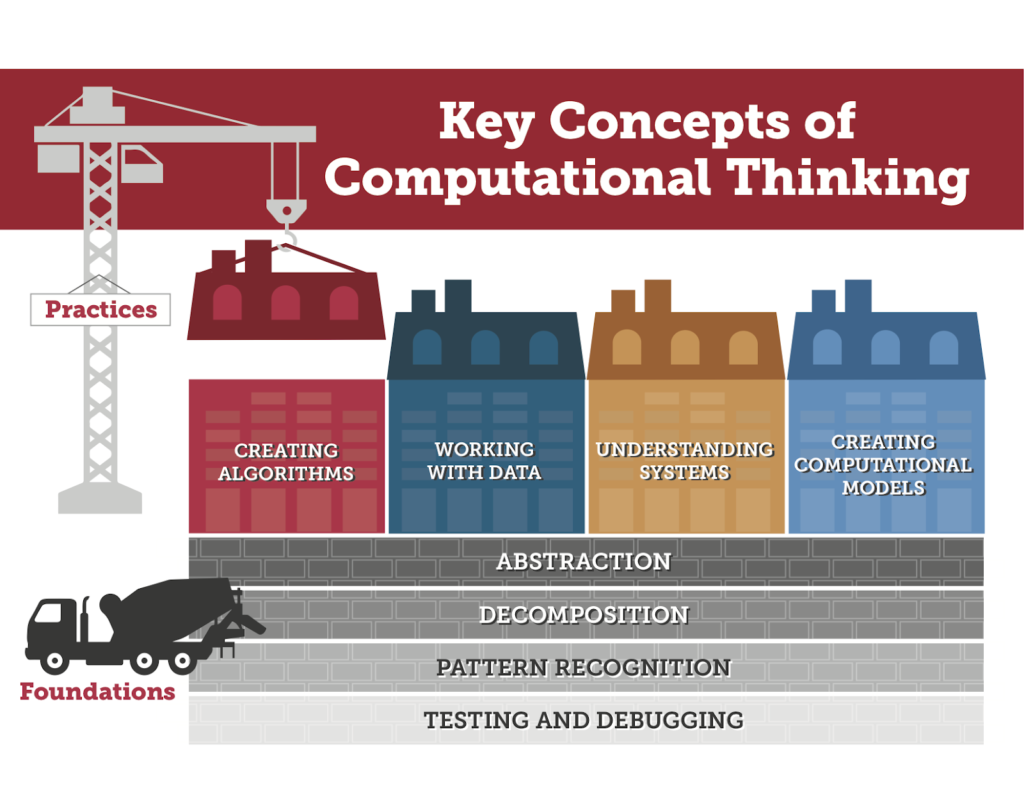 digitalpromise.org
ComputerBasedMath
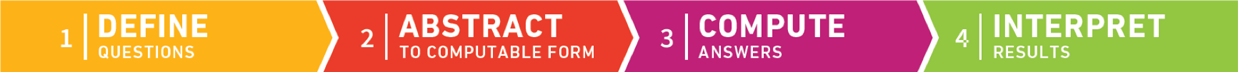 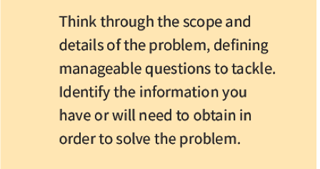 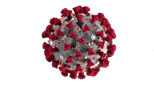 Virus

Transmissie

Incubatie
Computational thinking is the thought processes involved in formulating problems and their solutions so that the solutions are represented in a form that can be effectively carried out by an information-processing agent 

                                                                    Jeannette Wing, 2006
[Speaker Notes: We passen dit proces even toe voor de Covid-19 pandemie, echter zonder in detail te treden.

Fase 1 – Definiëren
Wat is het virus?
Hoe gedraagt/verspreidt het virus zich?
Wat is de incubatieperiode?]
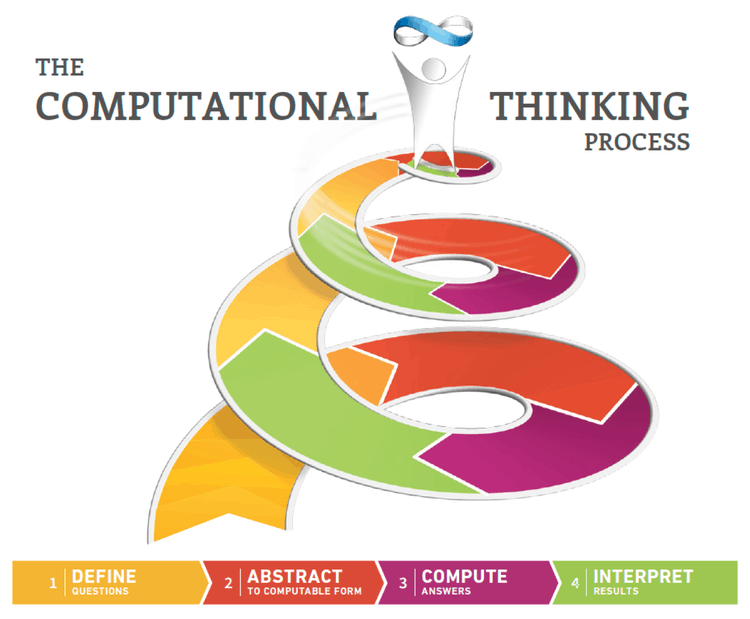 Computational Thinking
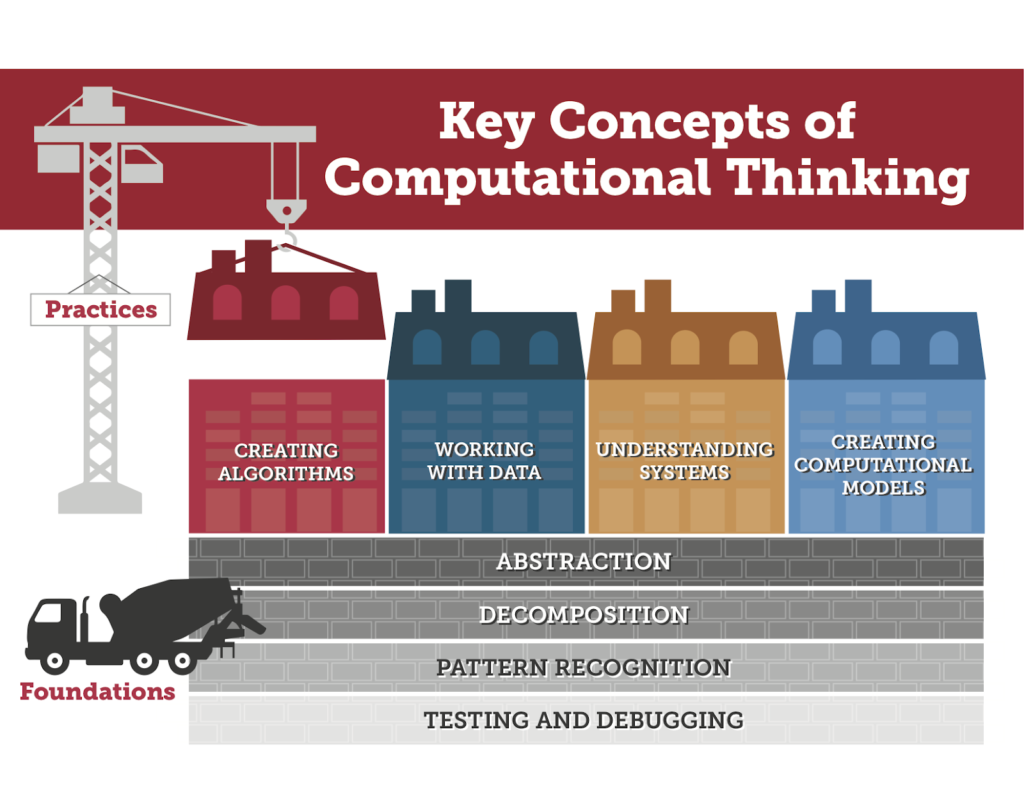 digitalpromise.org
ComputerBasedMath
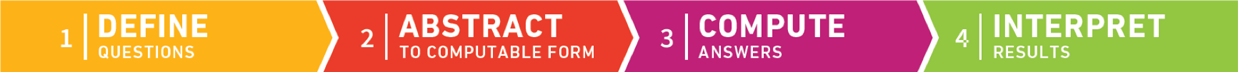 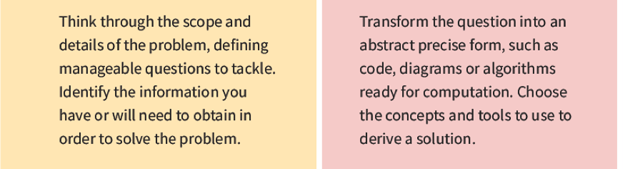 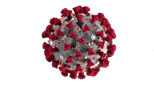 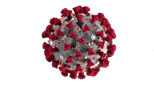 Virus

Transmissie

Incubatie
Data
Contact tracing

Bio-Stat 
modellen
Computational thinking is the thought processes involved in formulating problems and their solutions so that the solutions are represented in a form that can be effectively carried out by an information-processing agent 

                                                                    Jeannette Wing, 2006
[Speaker Notes: Fase 2 – Abstraheren
Het verzamelen van data, het opzetten van contact tracing en opstellen van bio-statistische modellen.]
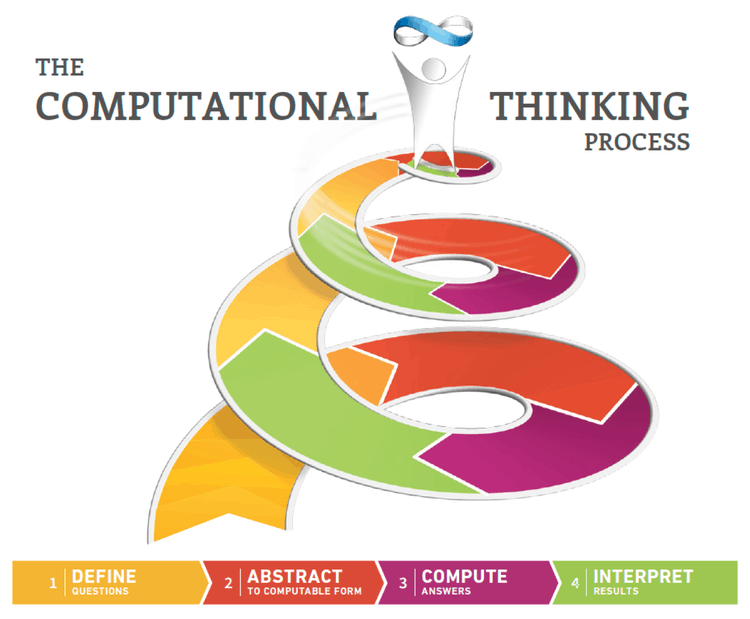 Computational Thinking
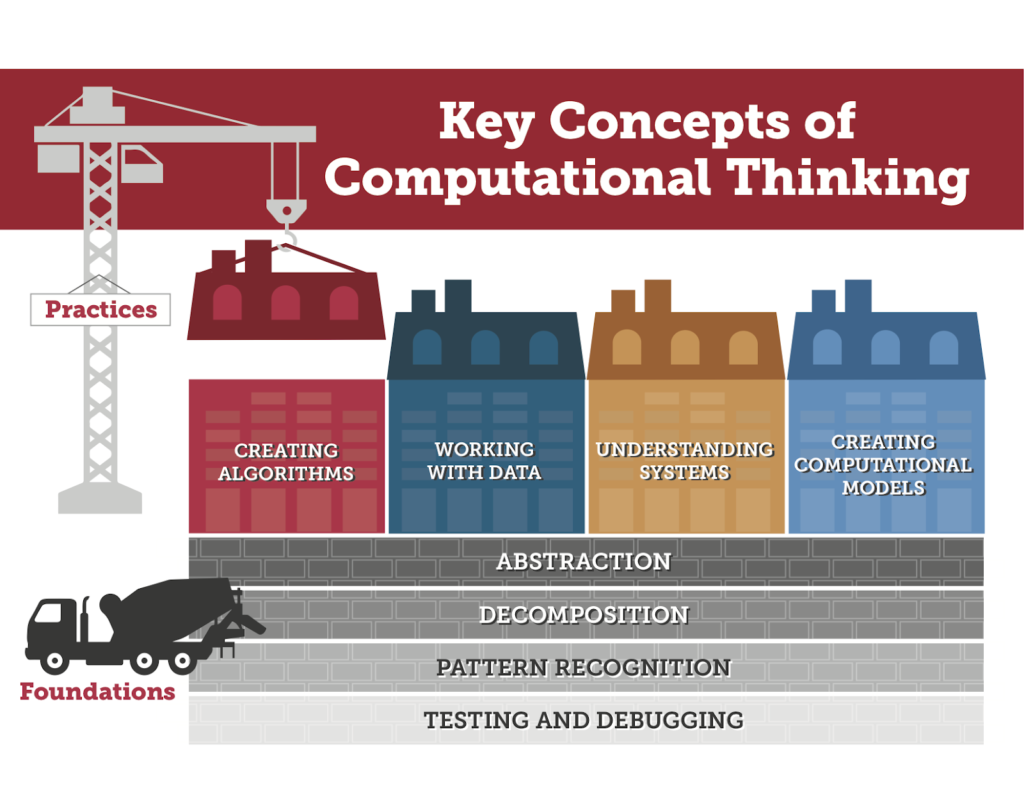 digitalpromise.org
ComputerBasedMath
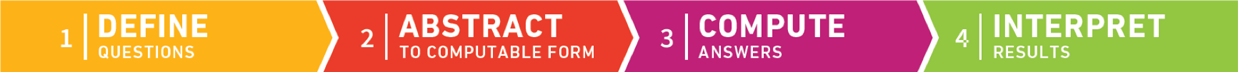 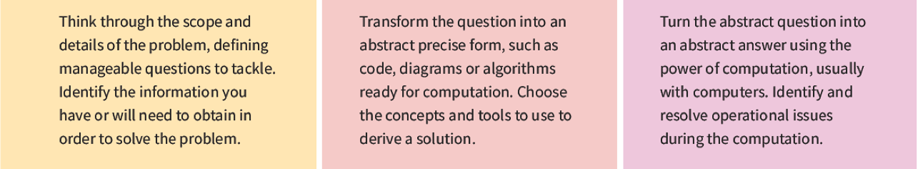 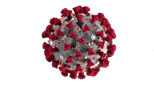 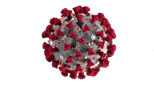 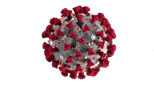 Virus

Transmissie

Incubatie
Data
Contact tracing

Bio-Stat 
modellen
Transmissie
voorspelling
Computational thinking is the thought processes involved in formulating problems and their solutions so that the solutions are represented in a form that can be effectively carried out by an information-processing agent 

                                                                    Jeannette Wing, 2006
[Speaker Notes: Fase 3 – Verwerken 
A.h.v de verzamelde data en modellen worden voorspellingen gemaakt voor de besmetting, hospitalisatie en sterfte.]
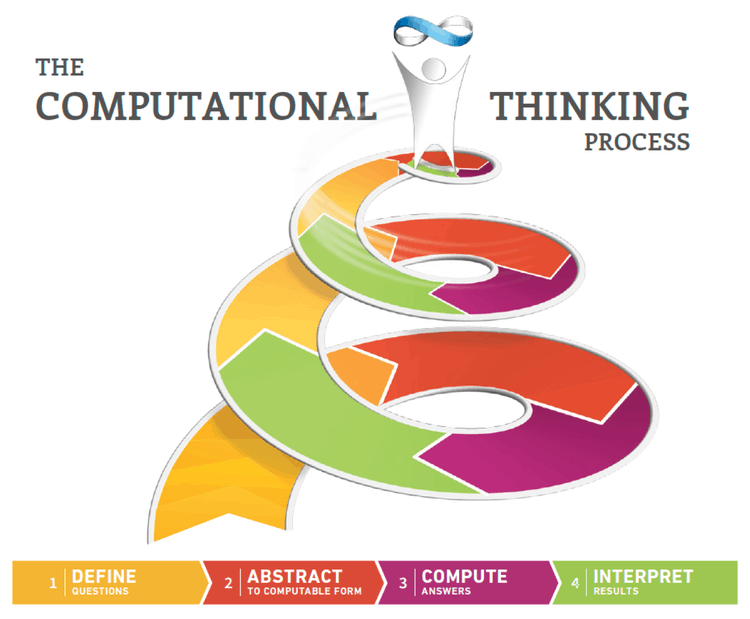 Computational Thinking
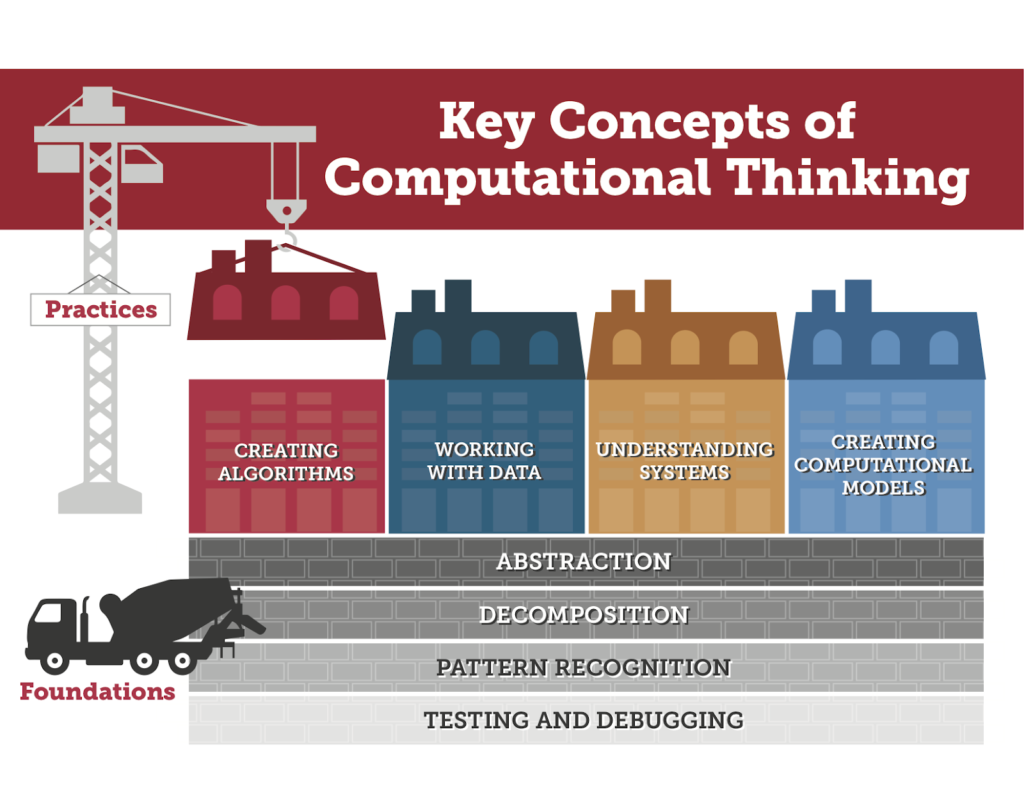 digitalpromise.org
ComputerBasedMath
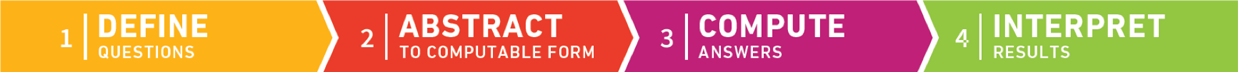 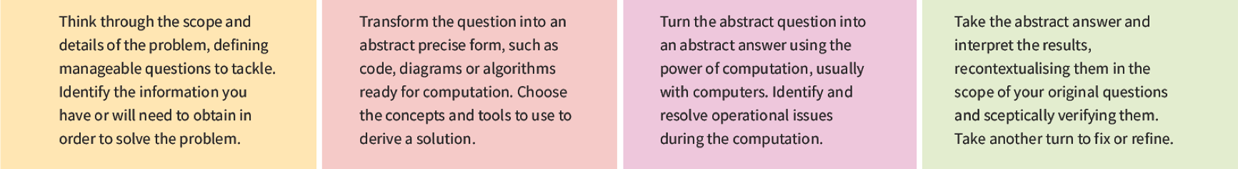 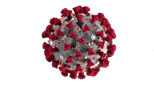 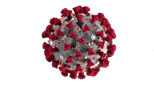 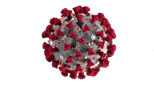 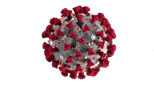 Acties
Quarantaine
Versoepeling
Vaccinatie

Aanpassingen
Model
Testing
Tracing
Virus

Transmissie

Incubatie
Data
Contact tracing

Bio-Stat 
modellen
Transmissie
voorspelling
Computational thinking is the thought processes involved in formulating problems and their solutions so that the solutions are represented in a form that can be effectively carried out by an information-processing agent 

                                                                    Jeannette Wing, 2006
[Speaker Notes: Fase 4 – Interpretatie 
Toetsen van de voorspellingen met de realiteit en eventueel aanpassen van definities, model en acties.]
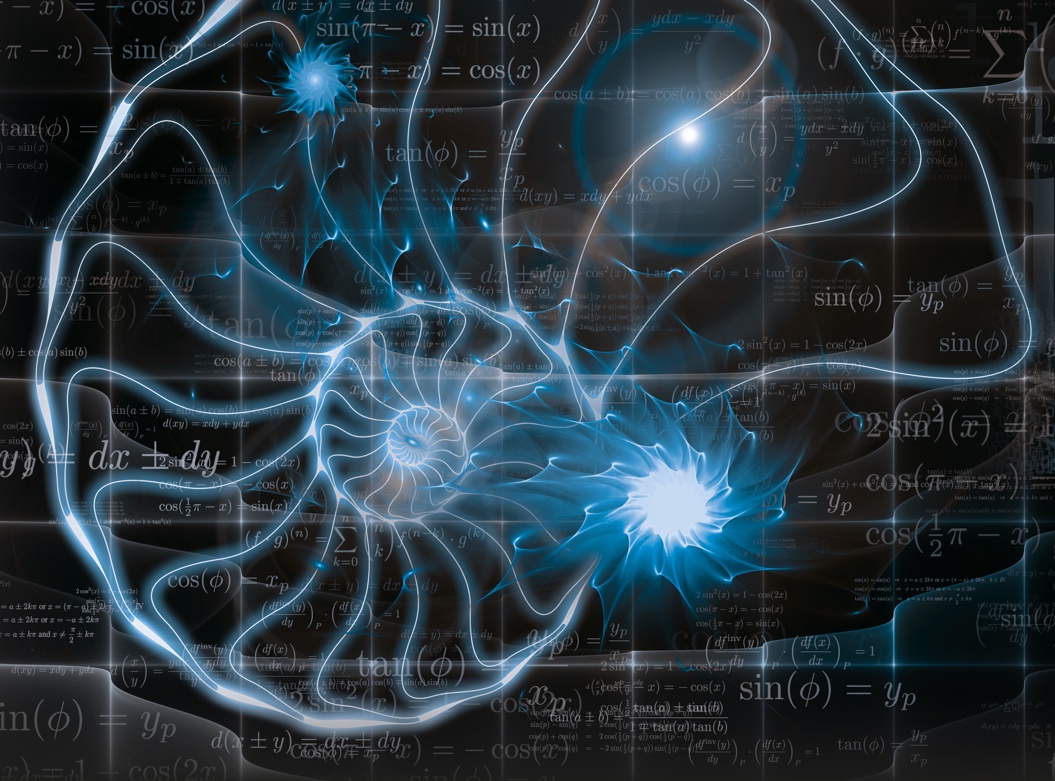 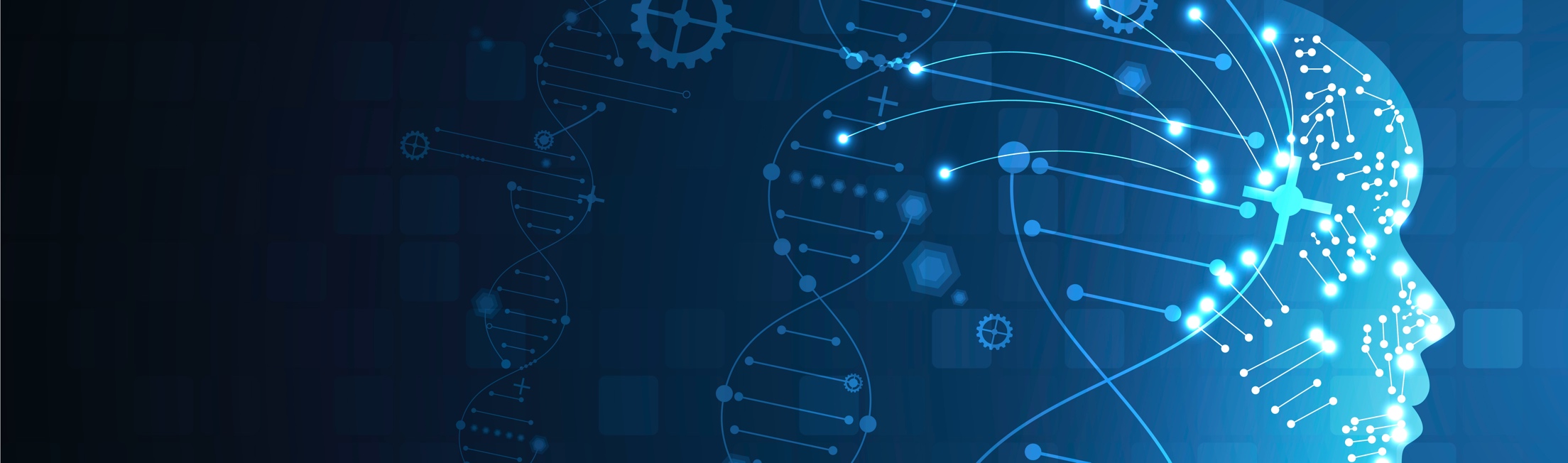 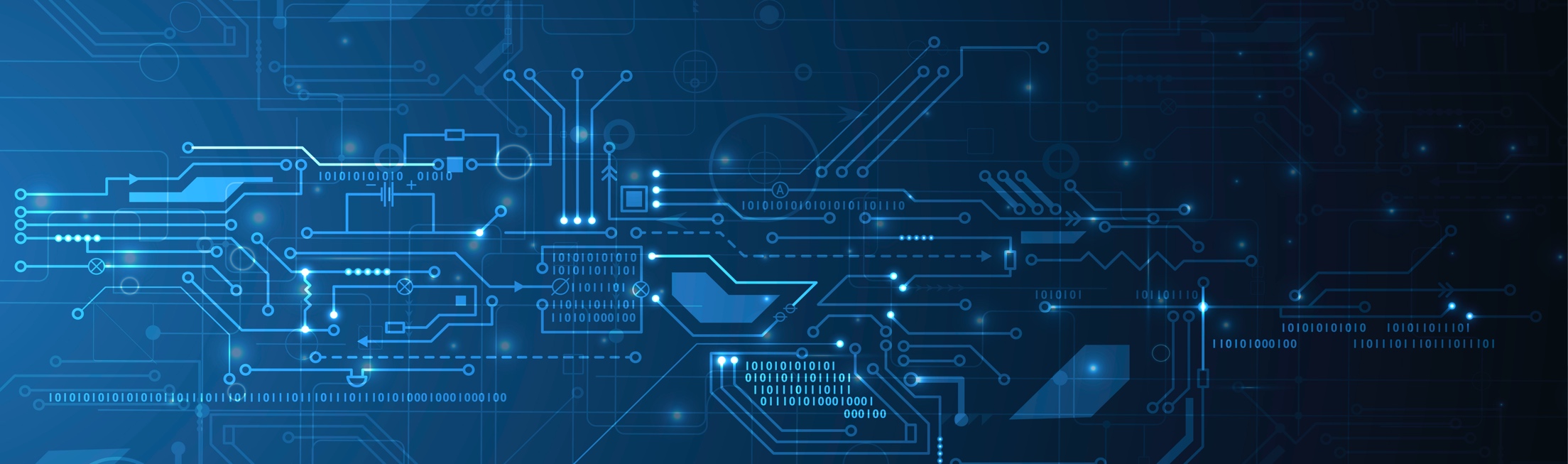 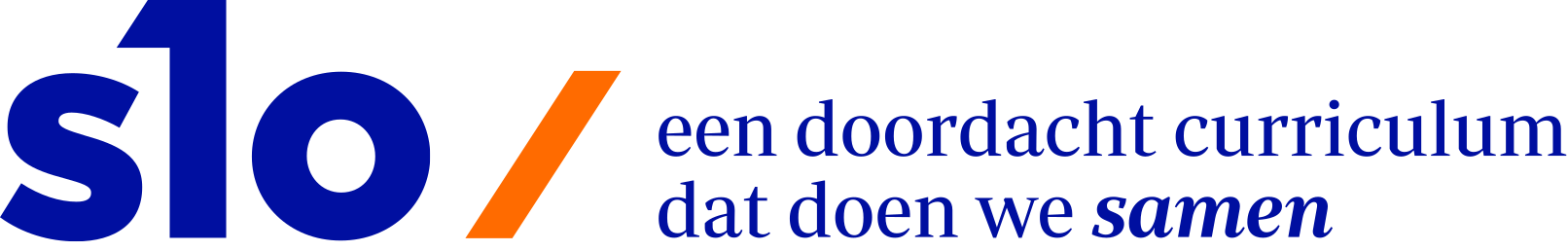 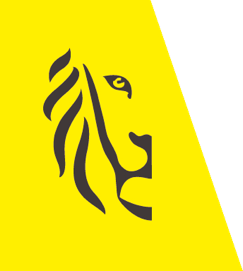 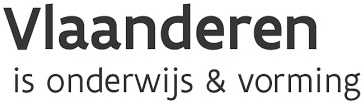 www.onderwijsdoelen.be
Digitale competenties > Eindtermen
www.slo.nl/vakportalen/vakportaal-digitale-geletterdheid/computational-thinking
Computationeel denken & handelen

De leerlingen onderscheiden bouwstenen van digitale systemen:
Binair

Input verwerking output

Digitale beeldverwerking

De leerlingen passen een eenvoudig zelf ontworpen algoritme toe om een probleem digitaal en niet-digitaal op te lossen:
Concepten van computationeel denken: decompositie, patroonherkenning, abstractie, algoritmen 

Modellering, simulatie en digitale representatie van informatie

Principes van programmeertalen: sequentie, herhalingsstructuur, keuzestructuur
Computational thinking is het procesmatig (her)formuleren van problemen op een zodanige manier dat het mogelijk wordt om met ICT-technieken en (computer)technologie het probleem op te lossen.
………
Computertechnologie gebruiken bij het zoeken naar oplossingen betekent inzicht krijgen in algoritmes – een reeks instructies om vanaf een beginpunt een bepaald doel te bereiken – en procedures – een verzameling activiteiten die in een bepaalde volgorde moet worden uitgevoerd.
[Speaker Notes: Als laatste definities voor computational thinking door het SLO in Nederland & het Vlaamse MoE:

Het procesmatig formuleren van problemen om ze met technologie op te lossen …. gebruikmakend van in algoritmes, procedures en programmeren.]
Wiskunde & Computational Thinking …
Wiskunde
Computational Thinking
[Speaker Notes: Wat heeft wiskunde en computational thinking met mekaar gemeen?

De doorsnede van wiskunde en computational thinking komt vrij goed overeen met wat te lezen valt over competenties & vaardigheden van de 21e eeuw.

Vaardigheden die met het gebruik van technologie tot een hoger niveau kunnen gebracht worden en zo leiden tot het beter begrijpen van de ons omringende digitale wereld.]
Wiskunde & Computational Thinking …
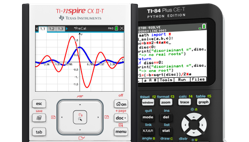 Wiskunde
Computational Thinking
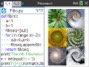 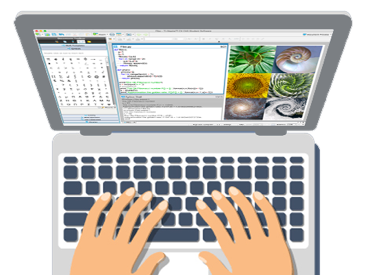 … in de klas
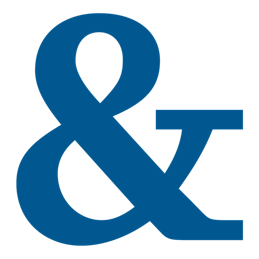 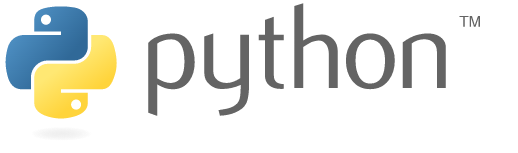 Technologie beschikbaar in de klas
Eén interface: Wiskunde & Coding
Verschillende platformen: HH & SW
Populaire high level programmeertaal
Laagdrempelig en makkelijk leesbaar
WW community op alle niveaus
[Speaker Notes: Hoe kan je dit alles op een eenvoudige manier in de klas brengen?

Gebruikmakend van:

de grafische technologie beschikbaar in vele klassen. 

En met Python voor het programmeren van algoritmes. Python is voor de industrie een top 3 taal, is laagdrempeling en makkelijk leesbaar en er is heel wat code online beschikbaar om te starten.]
Wiskunde & Computational Thinking …
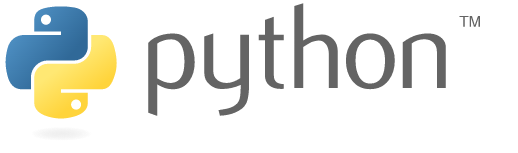 … in de klas
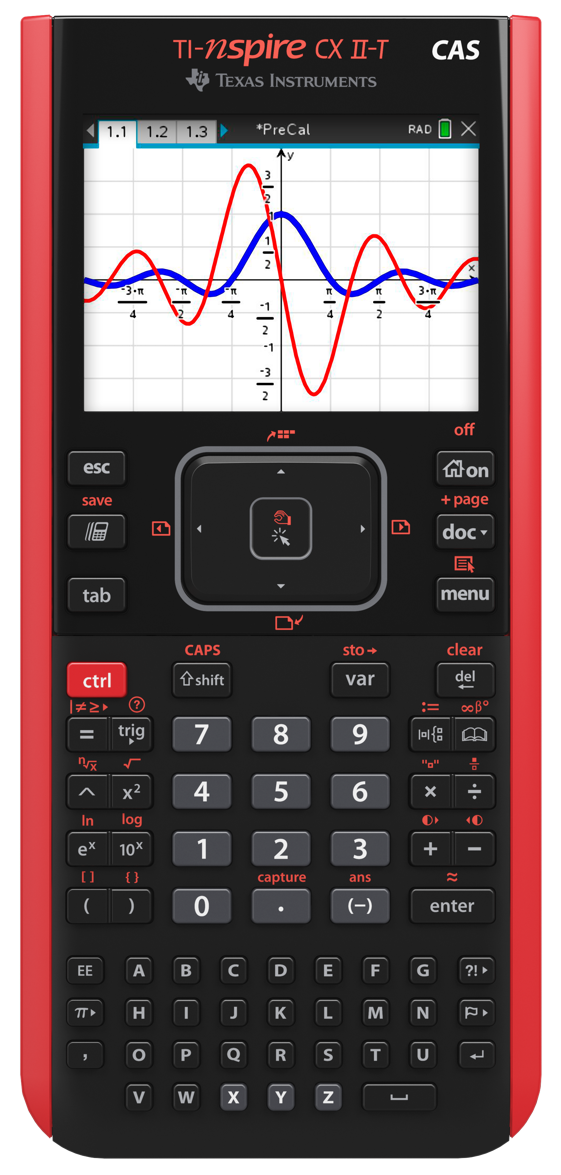 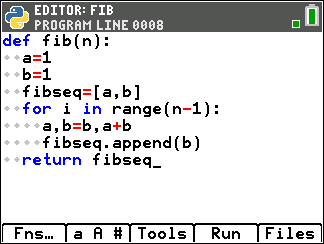 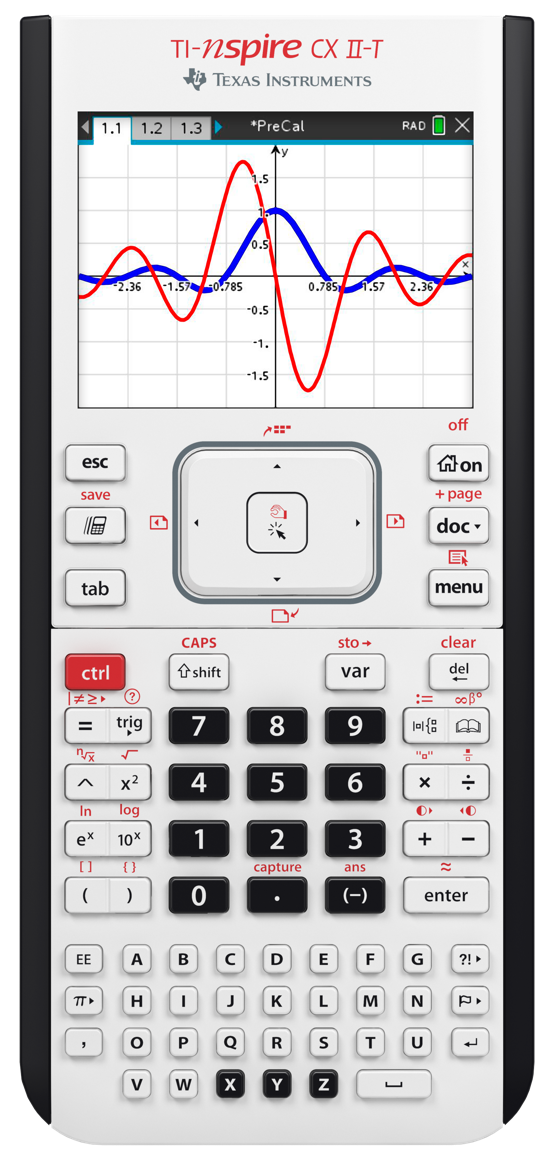 TI-Nspire CX II-T
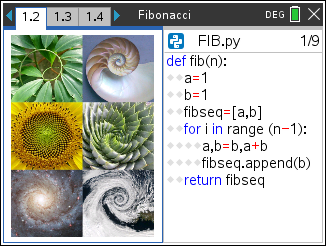 FIB.py
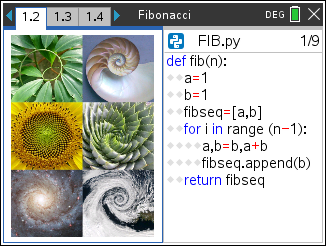 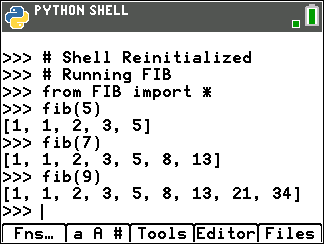 def fib(n):
a=1
b=1
fibseq=[a,b]
for i in range (n-1):
a,b=b,a+b
fibseq.append(b)
return fibseq
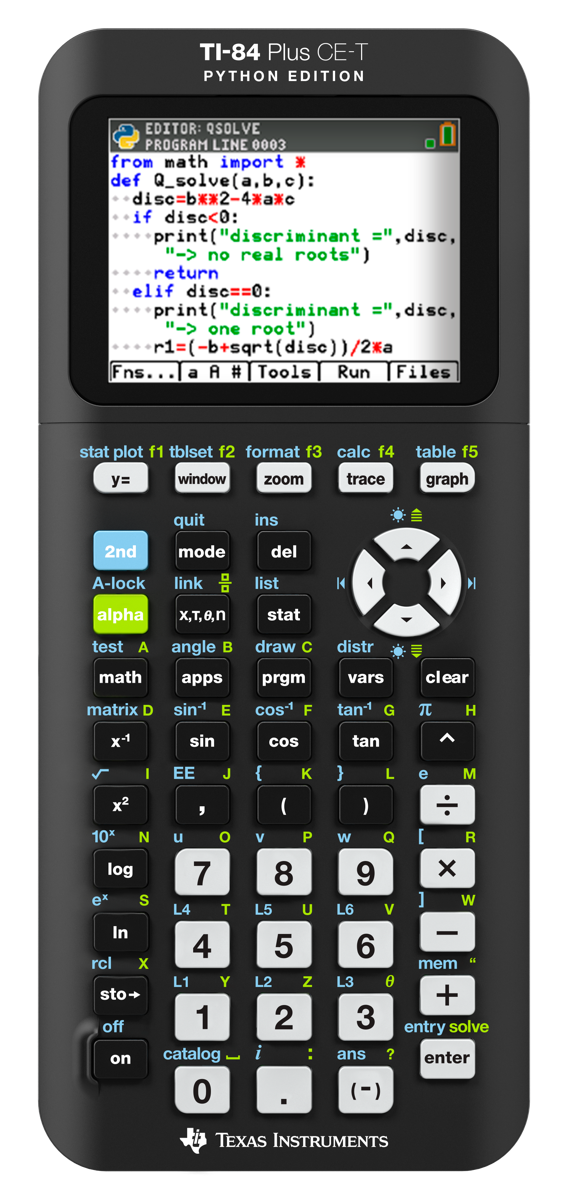 TI-84 Plus CE-T 
python edition
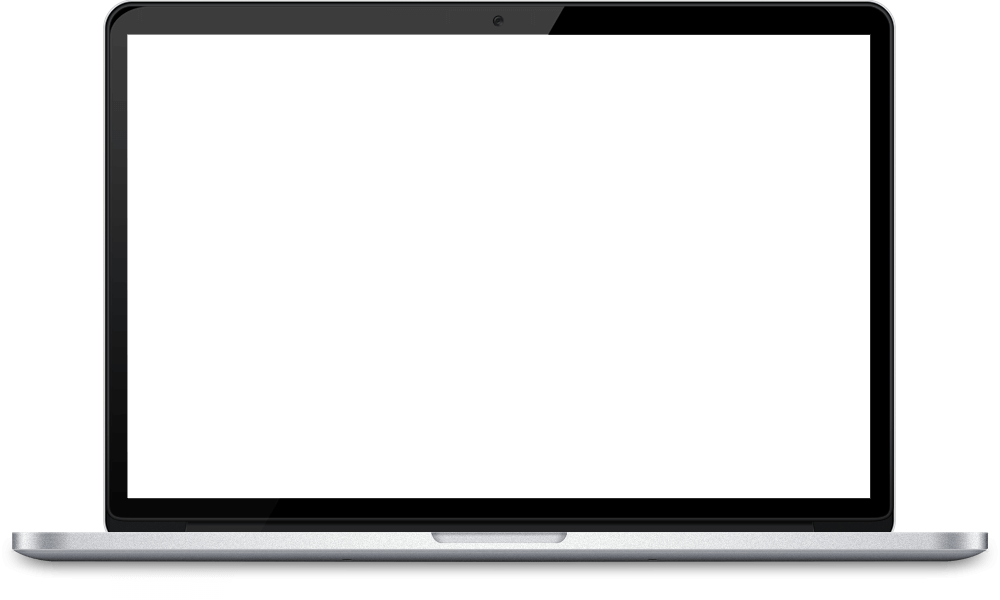 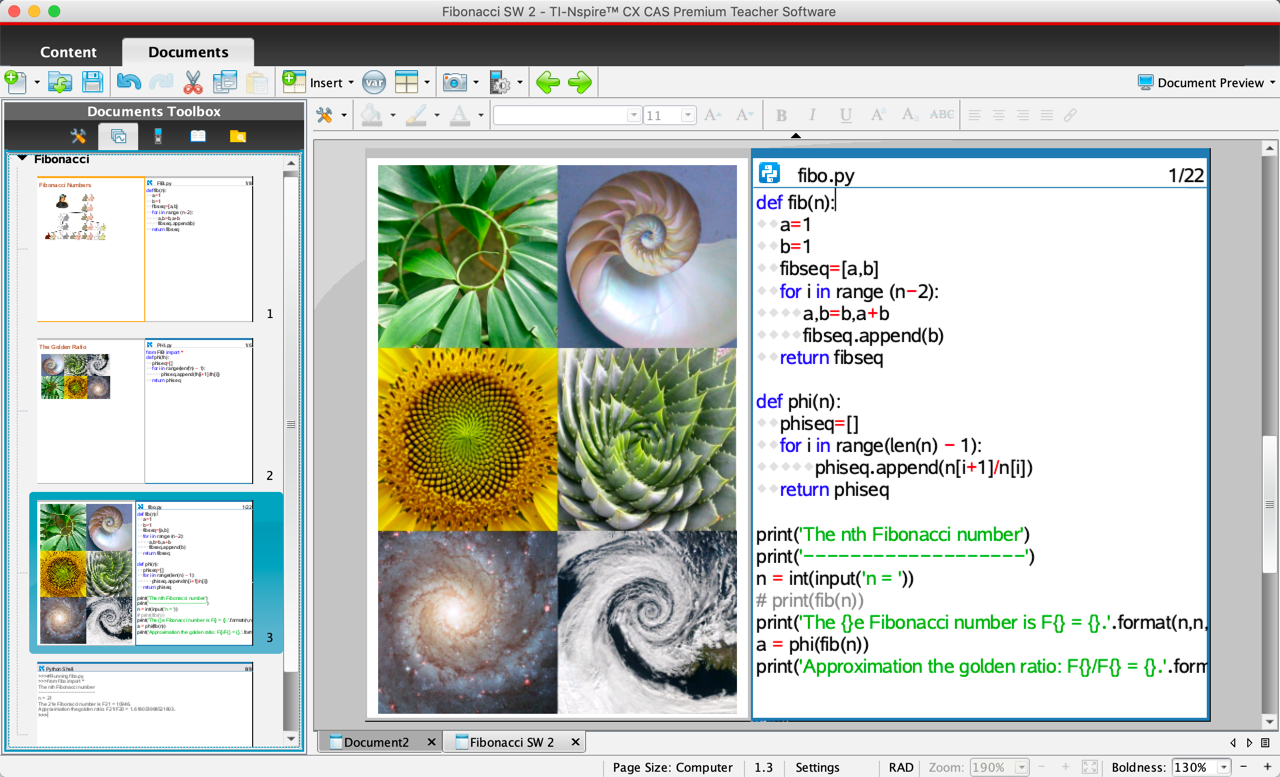 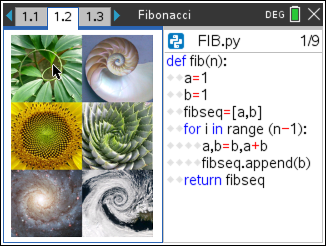 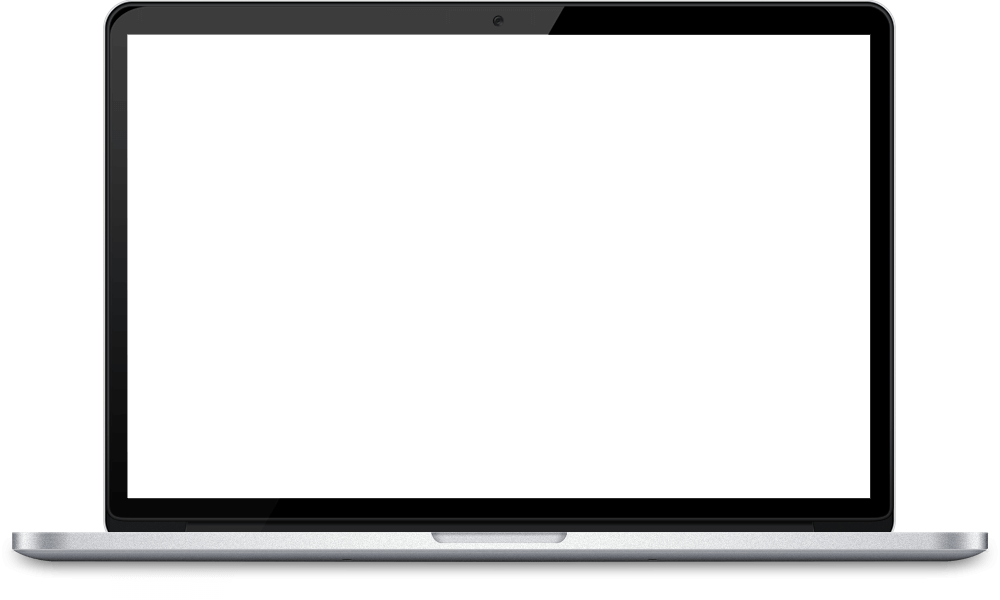 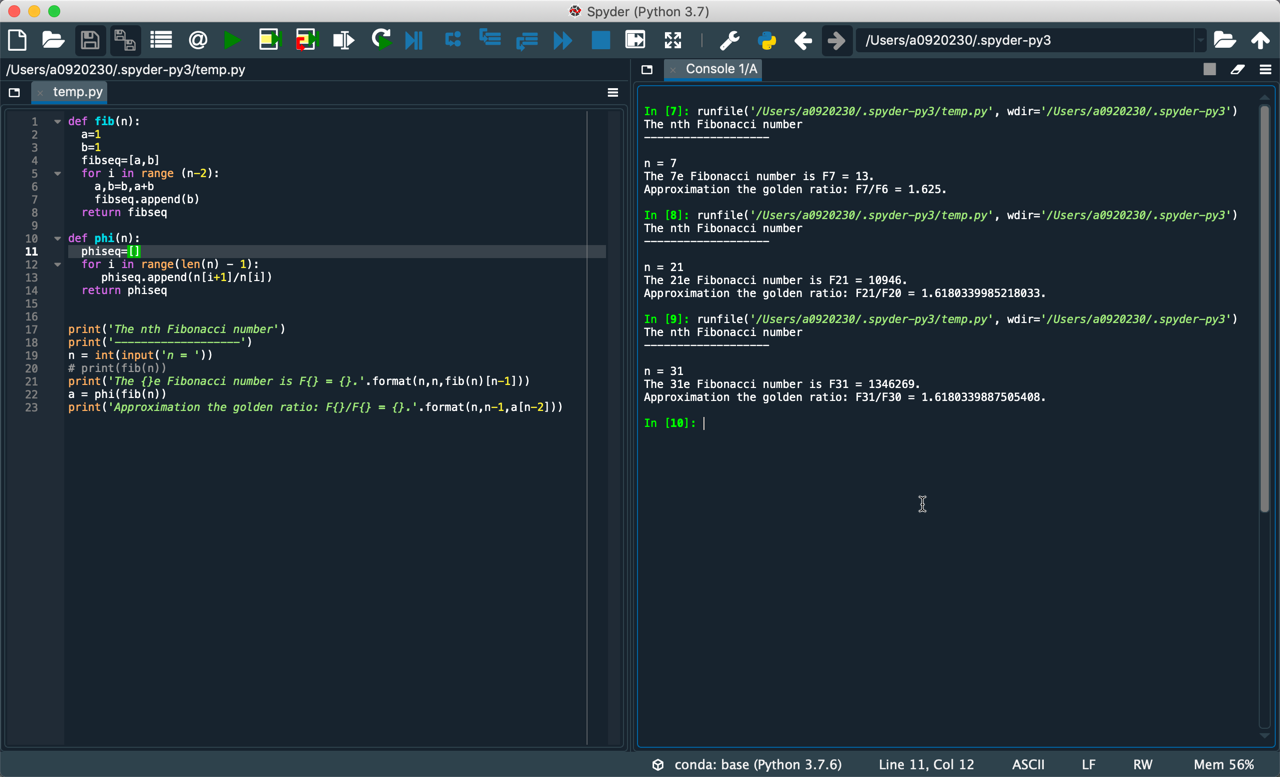 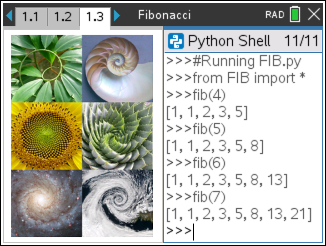 TI-Nspire CX Software
Python Editor
[Speaker Notes: Beschouw de volgende Python-code voor het bepalen van de eerste n Fibonacci-getallen.

Welke technologie je ook gebruikt deze code blijft overal hetzelfde en is makkelijk uitwisselbaar tussen b.v. een TI-84 Plus CE-T PYTHON EDiTION, TI-Nspire CX II-T handhelds of software of Python-editors.

In deze workshop gebruiken we TI-Nspire CX technologie omdat in deze technologie Python zeer educatief geïmplemeteerd is (menugestuurd en syntax-hulp), Python dynamisch gelinkt kan worden met de wiskunde applicaties en gemakkelijk te gebruiken is in een digitale presentatieomgeving.

Vanzelfsprekend kunnen de gepresenteerde ideeën ook met andere technologie geïmplementeerd worden.]
Computational Thinkingin de klas
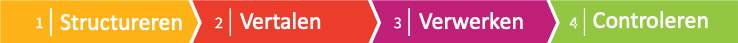 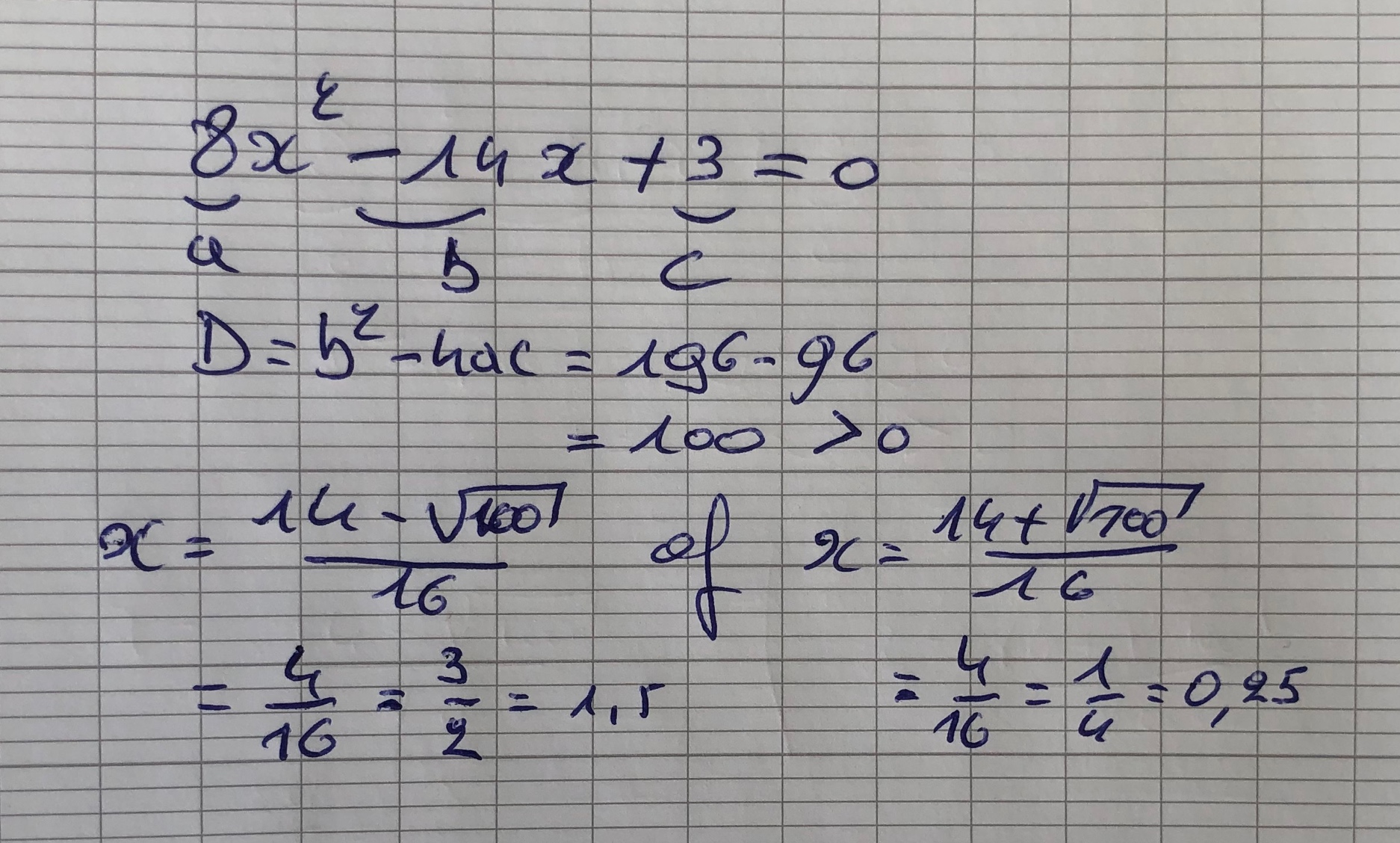 Kwadratische vergelijkingen
[Speaker Notes: Met enige literaire vrijheid passen we het proces van Conrad als volgt aan:

Structureren >> Vertalen/Coderen >> Verwerken >> Controleren

Het oplossen van een kwadratische vergelijking is een algoritme dat iedere leerling mag/moet uitvoeren, vandaar dit voorbeeld om het proces te illustreren.]
Computational Thinkingin de klas
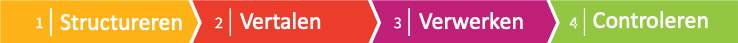 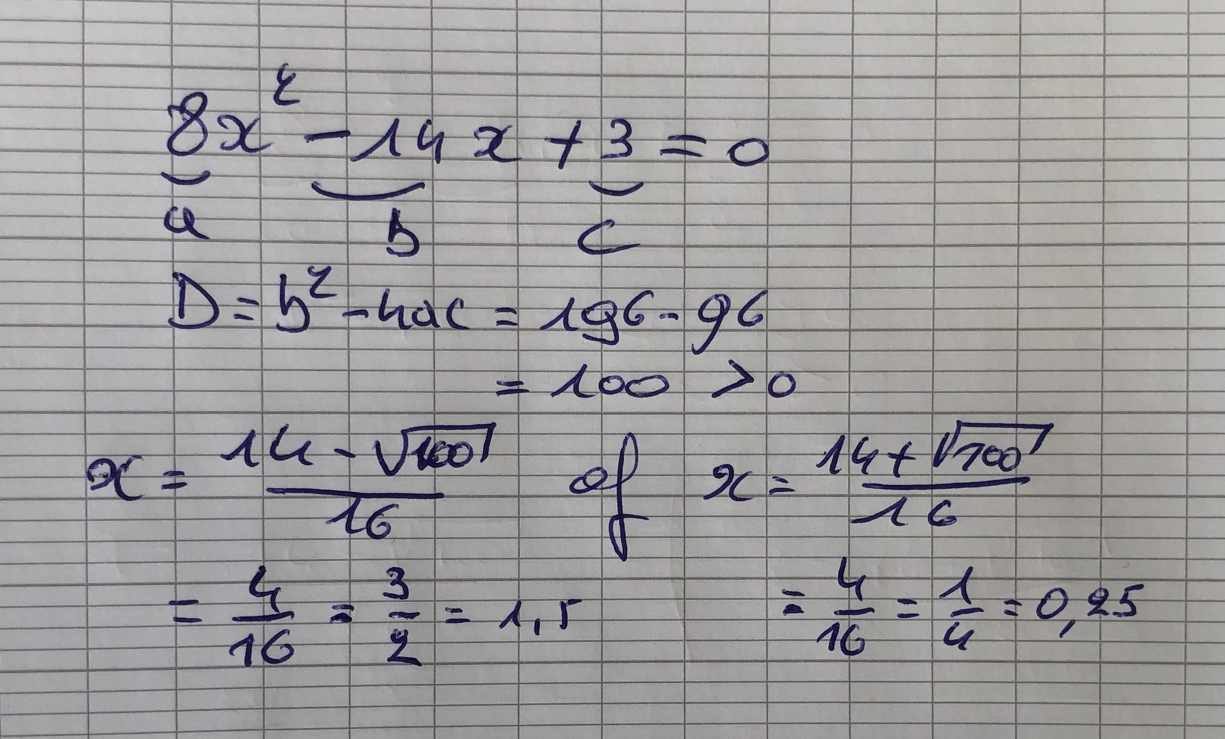 Kwadratische vergelijkingen
1| Structureren
Yes
Geen  
reële nulpunten
D = b2 + 4ac < 0
No
D > 0
1 reëel nulpunt
No
Yes
2 reële nulpunten
of
[Speaker Notes: Fase 1 – Structureren

We formuleren/algoritmitiseren de probleemstelling in een stroomdiagram.]
Computational Thinkingin de klas
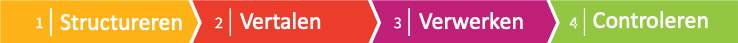 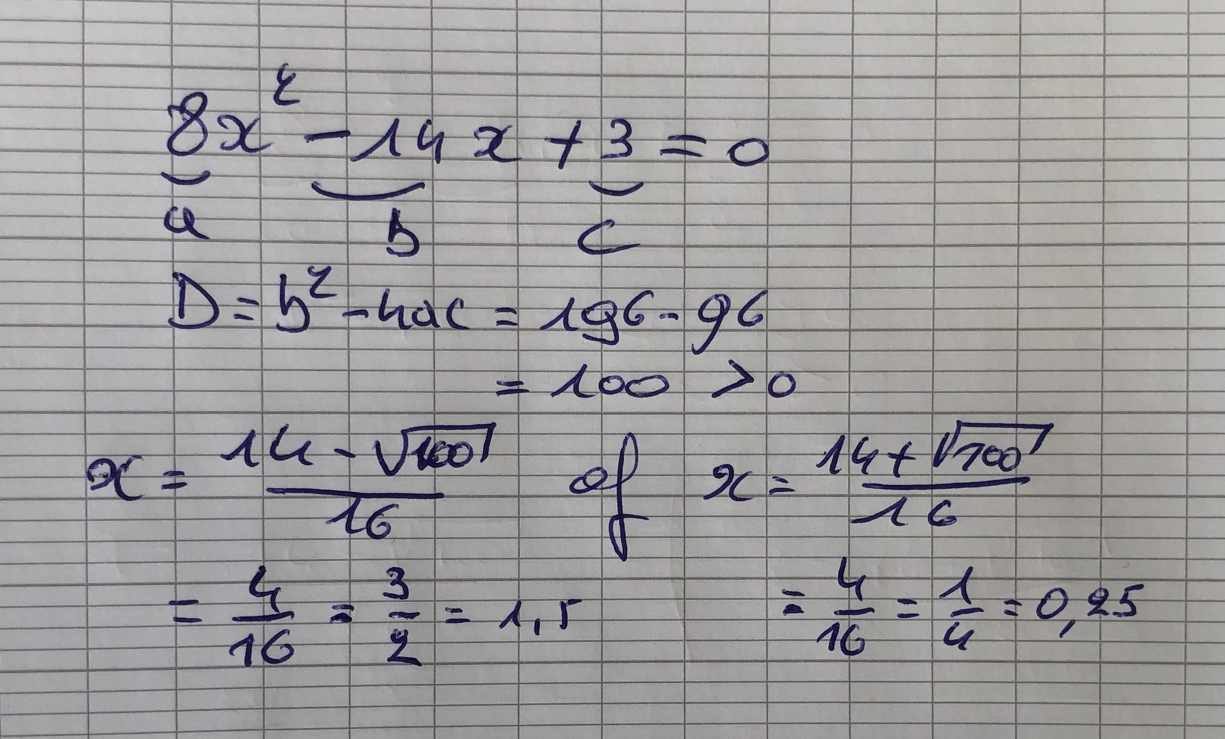 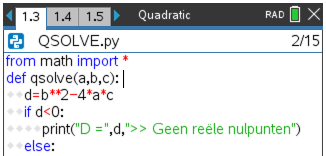 Kwadratische vergelijkingen
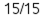 1| Structureren
2| Vertalen
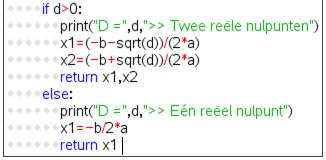 Yes
Geen  
reële nulpunten
D = b2 + 4ac < 0
No
Input
D > 0
1 reëel nulpunt
No
Verwerking
Yes
Output
2 reële nulpunten
of
[Speaker Notes: Fase 2 – Coderen 

We vertalen het algoritme naar Python.]
Computational Thinkingin de klas
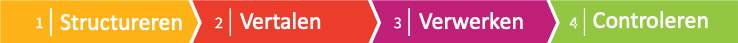 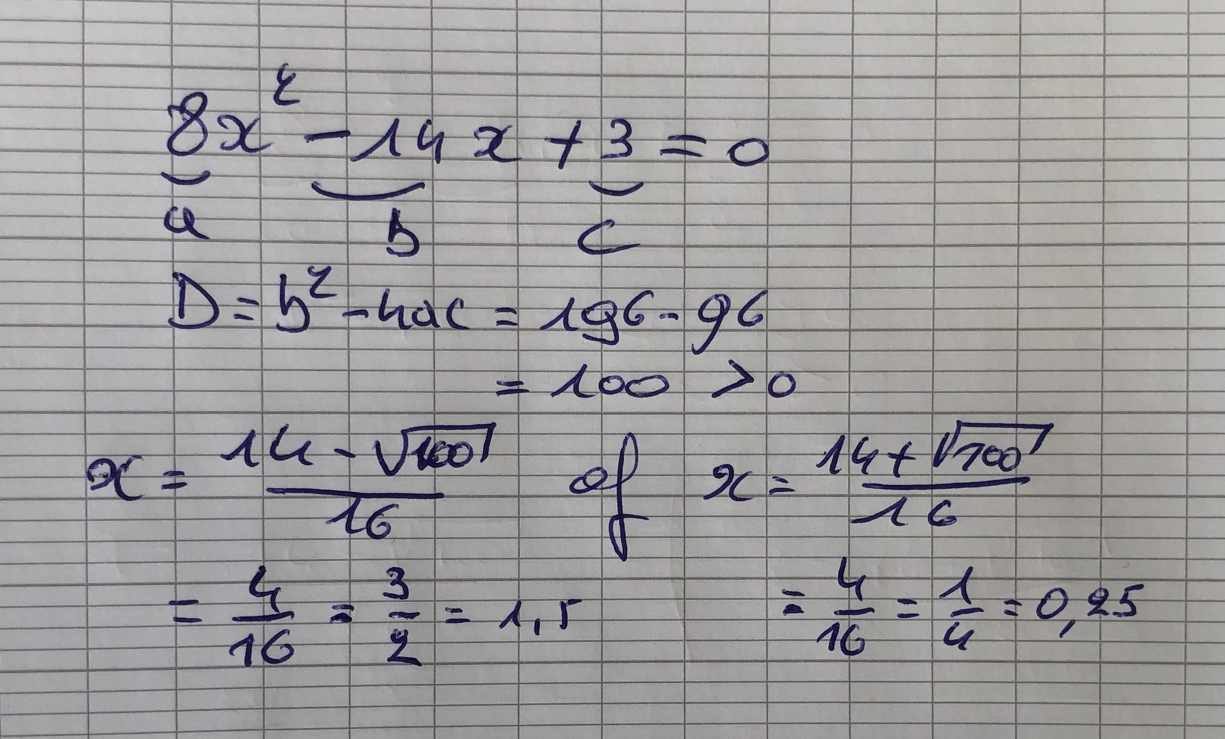 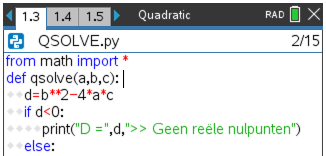 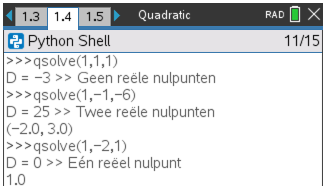 Kwadratische vergelijkingen
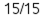 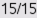 1| Structureren
2| Vertalen
3| Verwerken
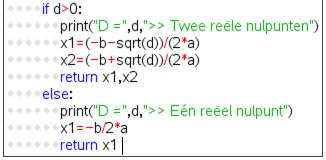 Yes
Geen  
reële nulpunten
D = b2 + 4ac < 0
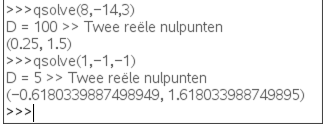 No
Input
D > 0
1 reëel nulpunt
No
Verwerking
Yes
Yes
Output
2 reële nulpunten
of
[Speaker Notes: Fase 3 – Uitvoeren 

We runnen de Python-code.]
Computational Thinkingin de klas
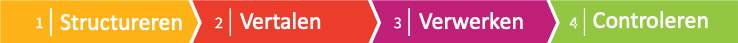 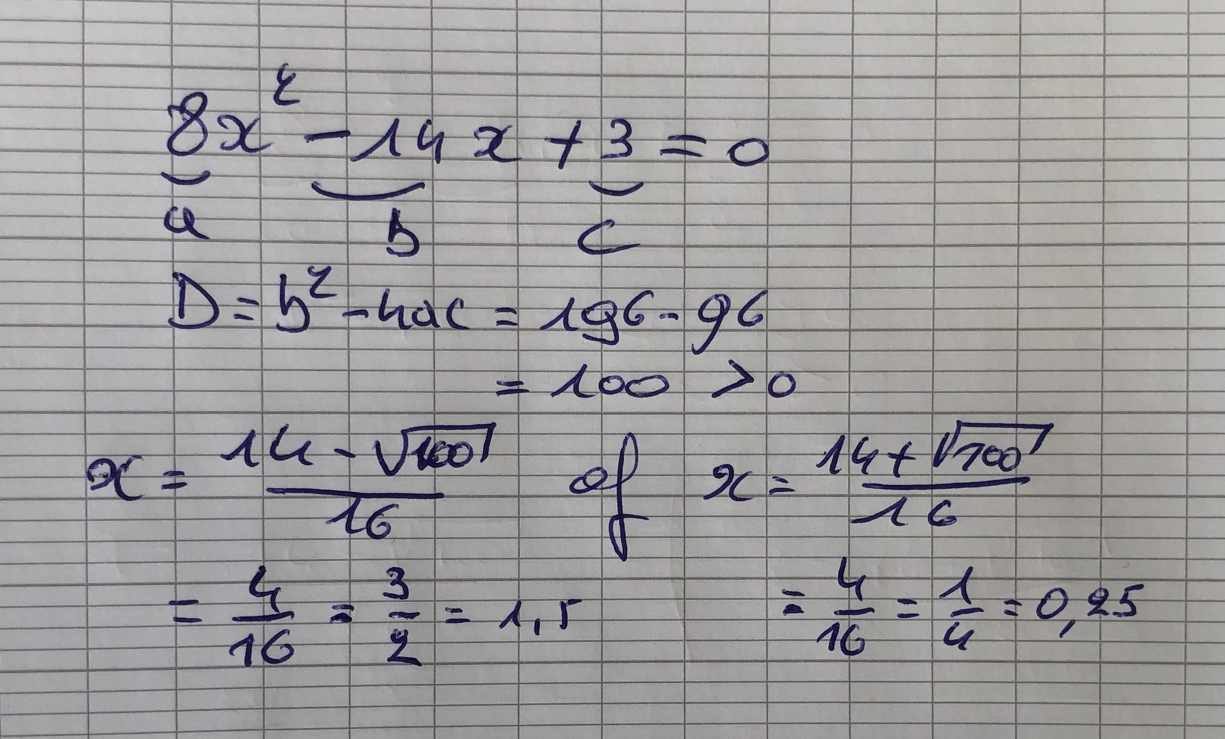 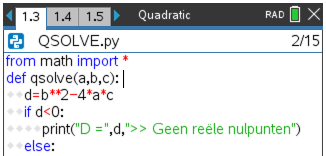 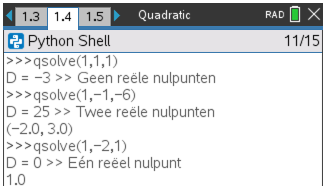 Kwadratische vergelijkingen
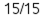 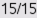 1| Structureren
4| Controleren
2| Vertalen
3| Verwerken
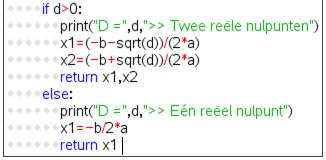 Yes
Geen  
reële nulpunten
D = b2 + 4ac < 0
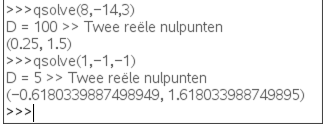 No
Input
D > 0
1 reëel nulpunt
No
Verwerking
Yes
Output
2 reële nulpunten
of
[Speaker Notes: Fase 4 – Controleren 

We controleren de resultaten na het runnen van de code i.f.v. de probleemstelling en passen indien nodig het algoritme of de code aan.]
Computational Thinkingin de klas
Euclides
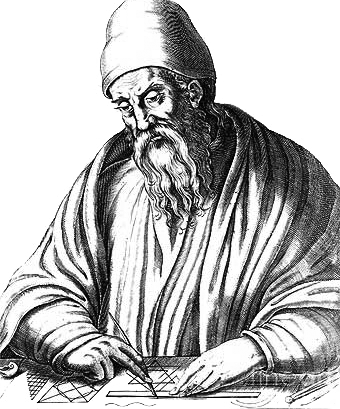 Start met twee getallen
De ggd van twee gehele getallen is ook de ggd van het kleinste getal en de rest die overblijft bij deling van het grootste getal door het kleinste.
Vervang grootste 
getal door het resultaat van deze bewerking
Verminder het grootste getal zo vaak mogelijk met het kleinste
no
Is het resultaat 0?
yes
kleinste = ggd
[Speaker Notes: Als eerste voorbeeld het algoritme van Euclides, beschreven in de boeken VII en X van de Elementen.

Dit algoritme is gebaseerd op de eigenschap dat de ggd van twee getallen niet verandert als het kleinste getal van het grootste wordt afgetrokken.

Dit geeft ons dit iteratief proces; alleen nog wat vaag om door een machine uitgevoerd te worden.]
Computational Thinkingin de klas
Euclides
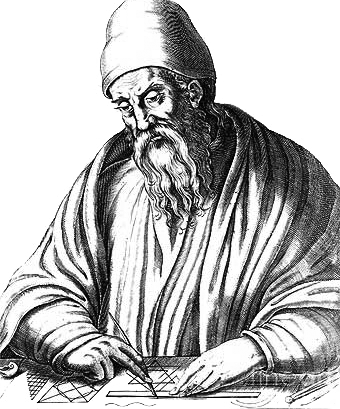 Input a,b
Start met twee getallen
De ggd van twee gehele getallen is ook de ggd van het kleinste getal en de rest die overblijft bij deling van het grootste getal door het kleinste.
no
Vervang grootste 
getal door het resultaat van de bewerking
Verminder het grootste getal zo vaak mogelijk met het kleinste
yes
a > b
no
no
Is het resultaat 0?
yes
yes
kleinste = ggd
a = a - b
b = b - a
Print a
[Speaker Notes: We herformuleren het algoritme met wat weer details voor de uit te voeren stappen …]
Computational Thinkingin de klas
Euclides
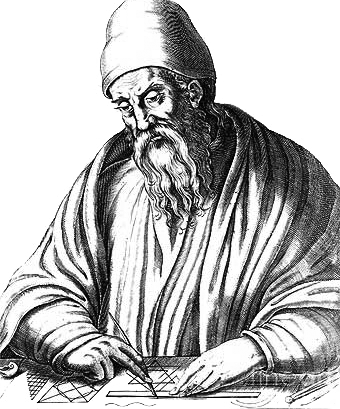 Input a,b
Start met twee getallen
De ggd van twee gehele getallen is ook de ggd van het kleinste getal en de rest die overblijft bij deling van het grootste getal door het kleinste.
no
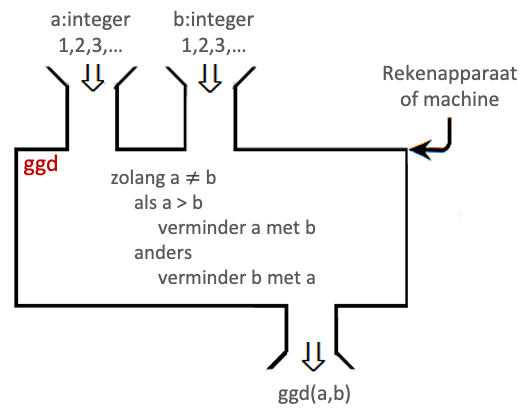 Vervang grootste 
getal door het resultaat van de bewerking
Verminder het grootste getal zo vaak mogelijk met het kleinste
yes
a > b
no
no
Is het resultaat 0?
yes
yes
kleinste = ggd
a = a - b
b = b - a
Print a
[Speaker Notes: .. en zodat het algoritme kan uitgevoerd worden door een machine.]
Computational Thinkingin de klas
Euclides
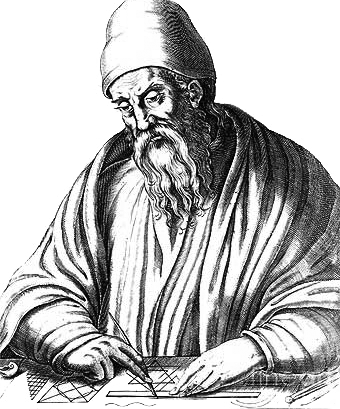 Input a,b
Start met twee getallen
De ggd van twee gehele getallen is ook de ggd van
het kleinste getal en de rest die overblijft bij deling van het grootste getal door het kleinste.
no
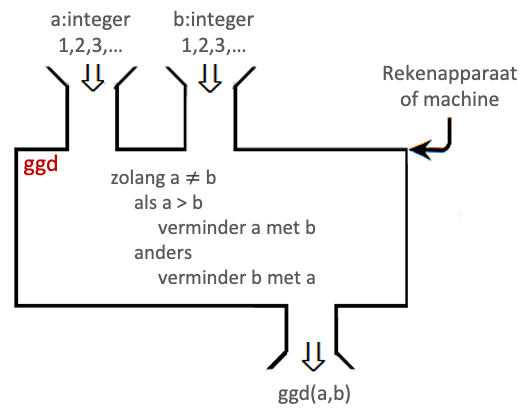 Vervang grootste 
getal door het resultaat van de bewerking
Verminder het grootste getal zo vaak mogelijk met het kleinste
yes
a > b
no
no
Is het resultaat 0?
yes
yes
kleinste = ggd
a = a - b
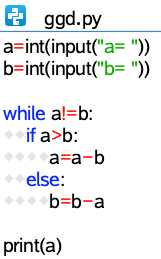 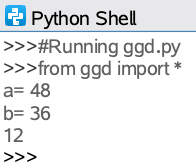 b = b - a
Print a
[Speaker Notes: Dit algoritme is eenvoudig te vertalen naar Python-code zodat na het runnen van de code het gewenste resultaat verschijnt.]
Computational Thinkingin de klas
Euclides
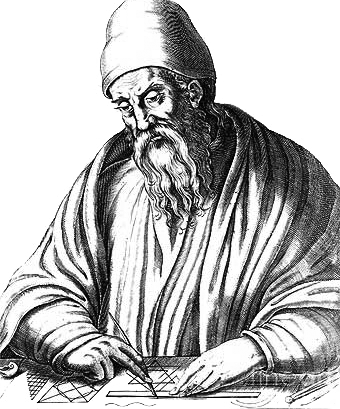 +

+

+

+
1

3

1

3
x

x

x

x
900

240

180

60
240

180

60

0
1140

900

240

180
=

=

=

=
ggd(1140,900)

ggd(900,240)

ggd(240,180)

ggd(180,60)

ggd(60,0)
De ggd van twee gehele getallen is ook de ggd van het kleinste getal en de rest die overblijft bij deling van het grootste getal door het kleinste.
=
=
=
=
Start met twee getallen a, b
=      60
a wordt b & 
b wordt r
Deel a door b &
 bepaal de rest r
no
Is r = 0?
yes
b = ggd
[Speaker Notes: Dit voorbeeld kan leiden tot de introductie van de programmeer-techniek recursie; tuurlijk afhankelijk van het niveau van de leerlingen.

Een voorbeeld van zo’n algoritme voor de ggd(1140,900).]
Computational Thinkingin de klas
Euclides
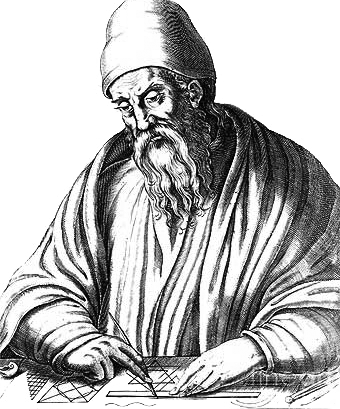 +

+

+

+
1

3

1

3
x

x

x

x
900

240

180

60
240

180

60

0
1140

900

240

180
=

=

=

=
ggd(1140,900)

ggd(900,240)

ggd(240,180)

ggd(180,60)

ggd(60,0)
De ggd van twee gehele getallen is ook de ggd van het kleinste getal en de rest die overblijft bij deling van het grootste getal door het kleinste.
=
=
=
=
Start met twee getallen a, b
=      60
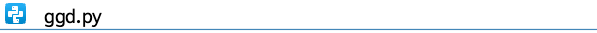 a wordt b & 
b wordt r
Deel a door b &
 bepaal de rest r
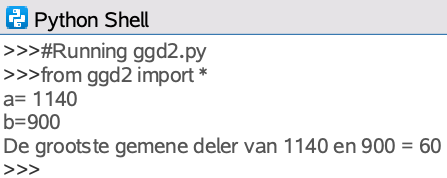 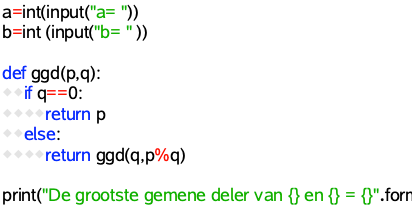 no
Is r = 0?
yes
b = ggd
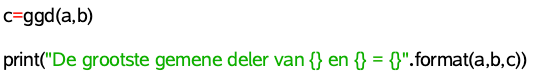 [Speaker Notes: De volgende code definieert de ggd als een recursieve functie; een functie die zichzelf oproept bij uitvoering.

Het runnen van deze code voert het algoritme stap voor stap uit tot de rest gelijk is aan 0 en print dan de ggd van de twee ingegeven getallen.]
Computational Thinkingin de klas
Pythagoras
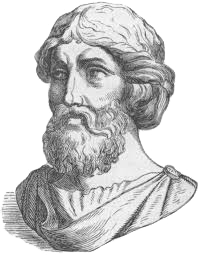 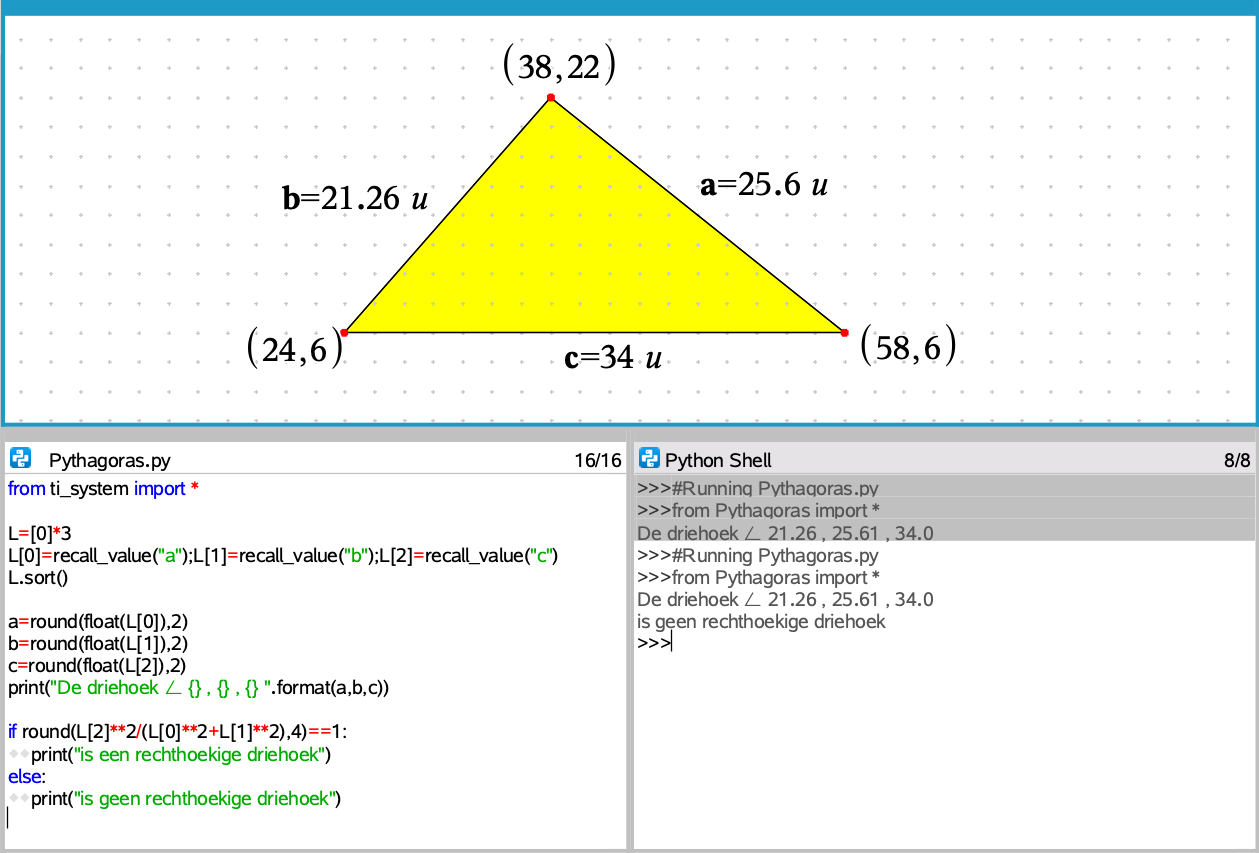 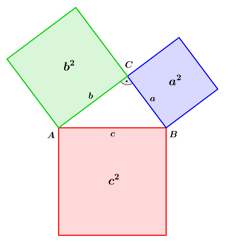 Variabelen
inladen
[Speaker Notes: We gebruiken de stelling van pythagoras – het kwadraat van de lengte van de schuine zijde (de langste zijde) is gelijk aan de som van de kwadraten van de lengte van de andere zijden – om de controle uit te voeren of een driehoek rechthoeking is.

Voor het bepalen van de langste zijde sorteren we de geïmporteerde lengtes van klein naar groot.

We testen of het kwadraat van de schuine/langste zijde gedeeld door de som van de kwadraten van de andere lengtes gelijk is aan 1.

Geen rechthoekige driehoek!]
Computational Thinkingin de klas
Pythagoras
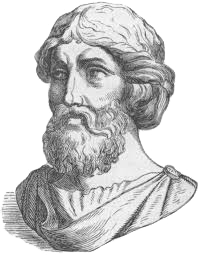 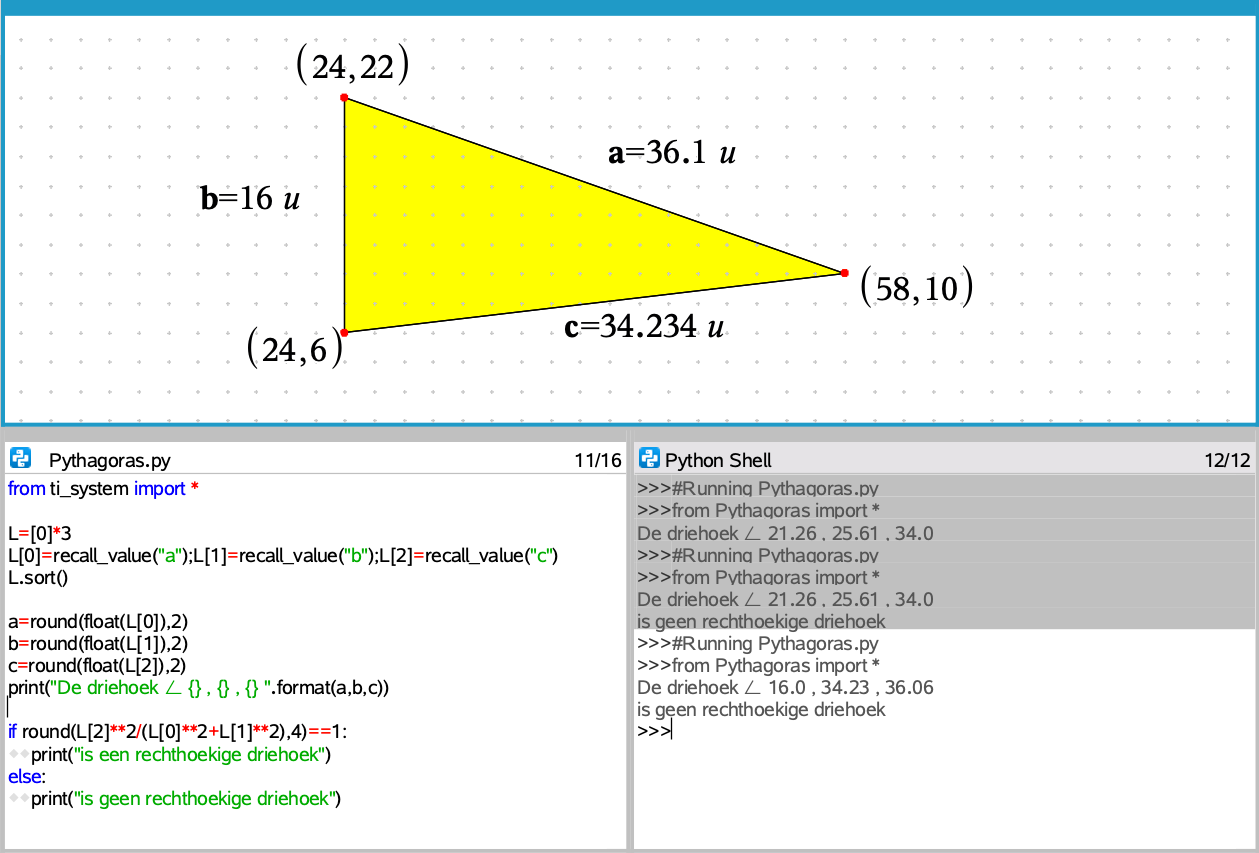 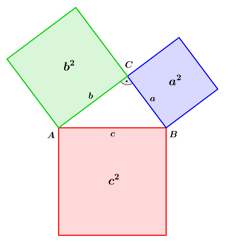 [Speaker Notes: We veranderen de driehoek and runnen opnieuw de code. Geen rechthoekge driehoek!]
Computational Thinkingin de klas
Pythagoras
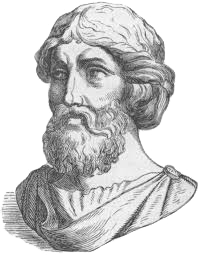 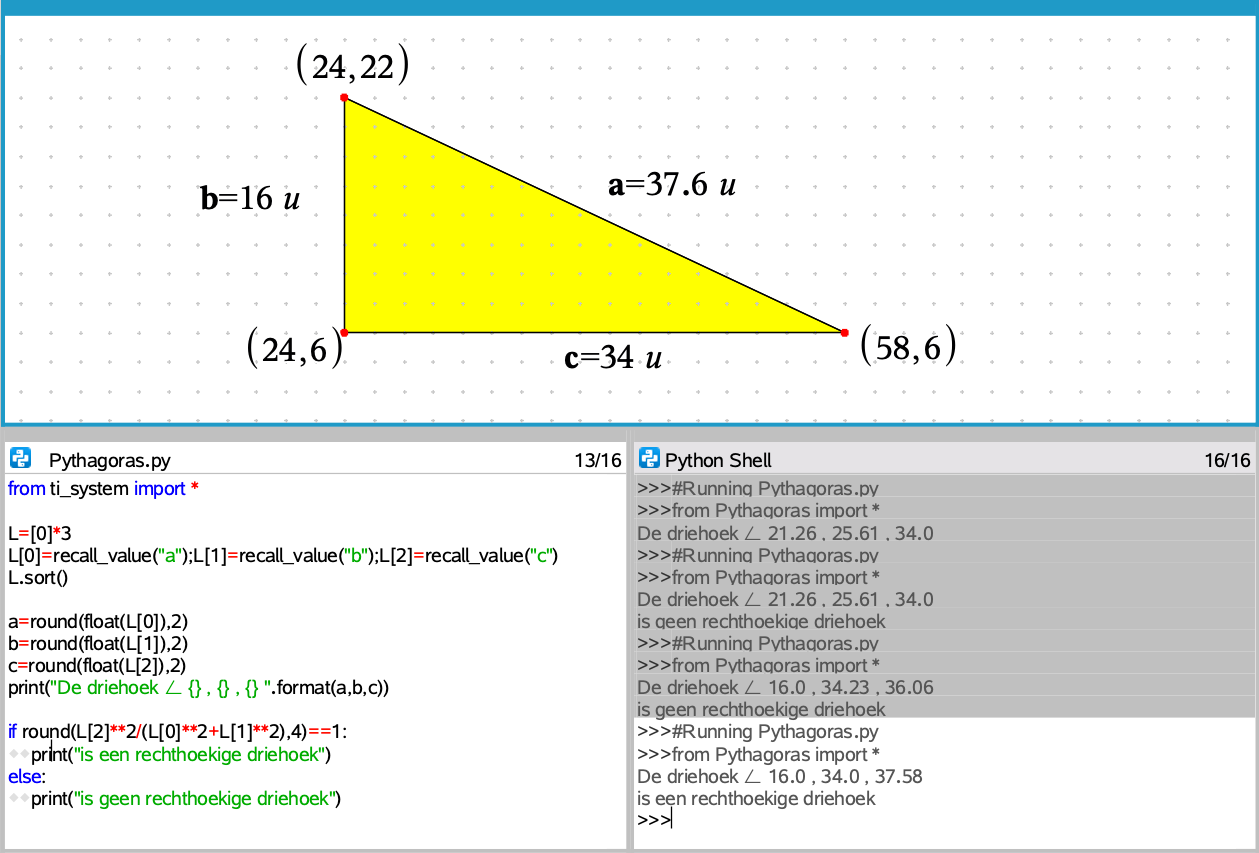 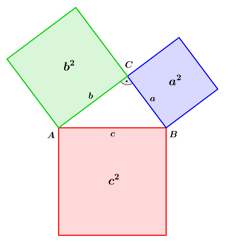 [Speaker Notes: En opnieuw! Een rechthoekige driehoek!]
Computational Thinkingin de klas
Galton
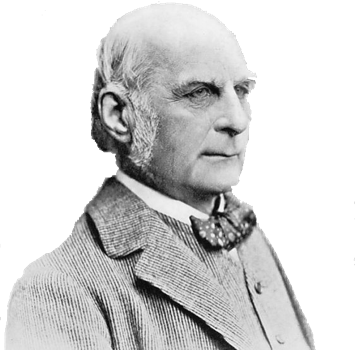 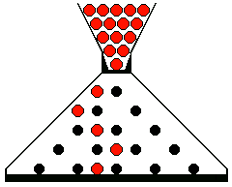 Bean Machine
Bord van Galton
n rijen
Kansverdeling: B(n,½)
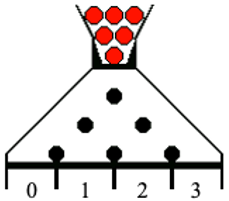 LLL
LLR
LRL
RLL
RRL
RLR
LRR
RRR
[Speaker Notes: Als laatste voorbeeld simuleren we het Galton-bord.

Sir Francis Galton ontwikkelde dit instrument in 1889 om de centrale limiet stelling te demonstreren en de vraag te onderzoeken hoeveel samples van een binomiale kansverdeling er nodig zijn om een normale verdeling te benaderen.

Het bord bestaat uit een aantal rijen van pinnen waardoor een bal rolt. De kans om links of rechts te rollen bij iedere pin is gelijk aan 50 %.

De kansverdeling van het experiment om in een bepaalde bak terecht te komen, is een binomiale verdeling met parameters n het aantal rijen pinnen en p gelijk aan ½.

Voor drie rijen pinnen is de kans: 
om in bak 0 terecht te komen 1/8
om in bak 1 terecht te komen 3/8   
om in bak 2 terecht te komen 3/8   
om in bak 3 terecht te komen 1/8]
Computational Thinkingin de klas
Galton
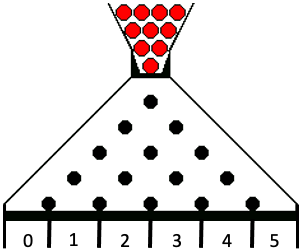 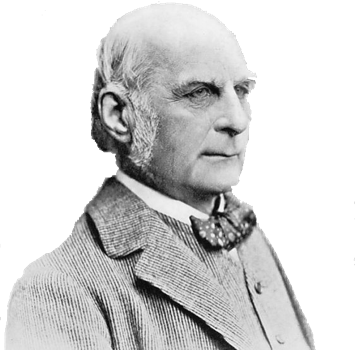 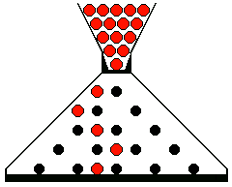 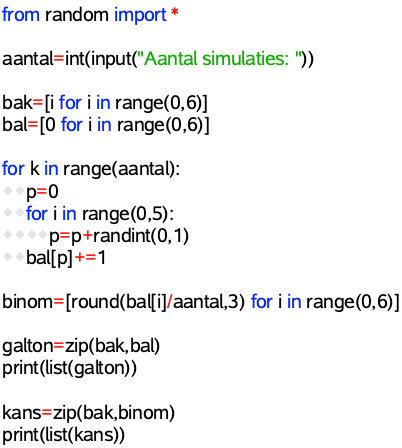 Bean Machine
Bord van Galton
n rijen
Kansverdeling: B(n,½)
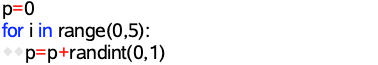 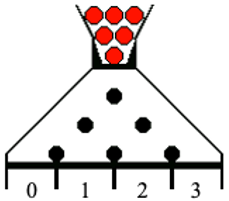 LLL
LLR
LRL
RLL
RRL
RLR
LRR
RRR
[Speaker Notes: Hoe simuleren we nu een Galton-bord met vijf rijen?

We coderen Links met 0 en Rechts met 1, genereren 5 keer at random 0 of 1 en maken de som.
 
De som geeft aan in welke bak (0 t.e.m. vijf) de bal terecht komt.]
Computational Thinkingin de klas
Galton
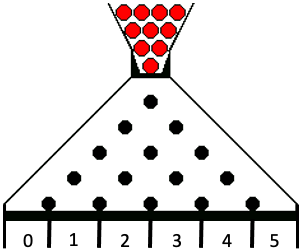 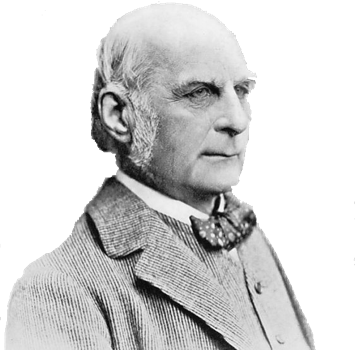 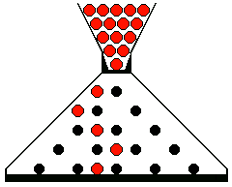 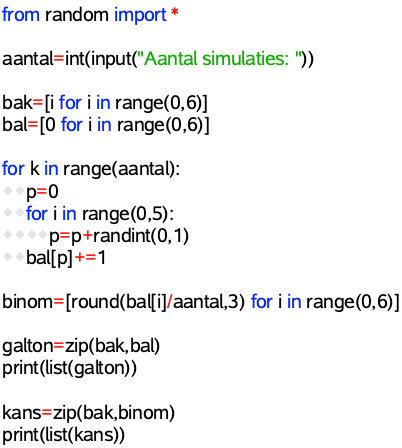 Bean Machine
Bord van Galton
n rijen
Kansverdeling: B(n,½)
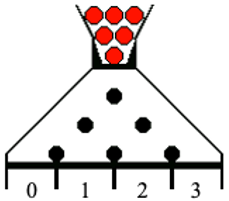 LLL
LLR
LRL
RLL
RRL
RLR
LRR
RRR
[Speaker Notes: Als we meerdere ballen laten rollen, voeren we voorgaande simulatie een aantal keer uit …]
Computational Thinkingin de klas
Galton
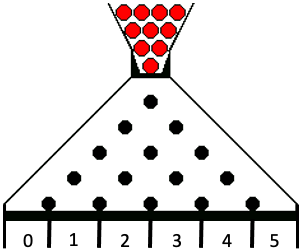 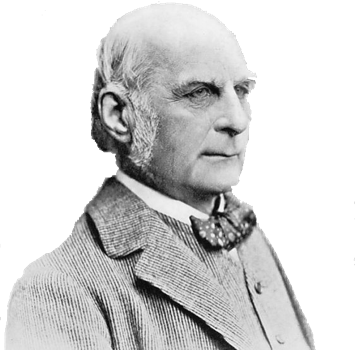 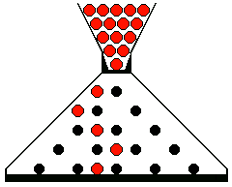 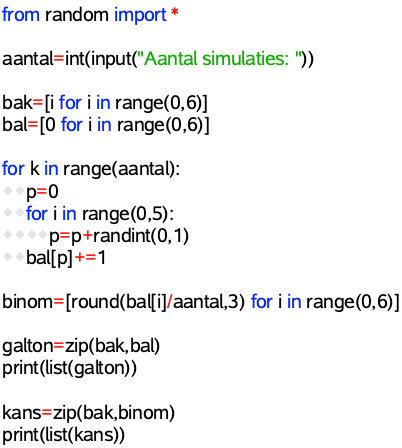 Bean Machine
Bord van Galton
n rijen
Kansverdeling: B(n,½)
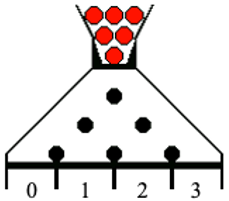 LLL
LLR
LRL
RLL
RRL
RLR
LRR
RRR
[Speaker Notes: ... en bewaren we de resultaten in een lijst bal, die aangeeft hoeveel ballen er in ieder bakje terecht gekomen is.]
Computational Thinkingin de klas
Galton
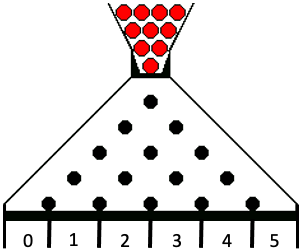 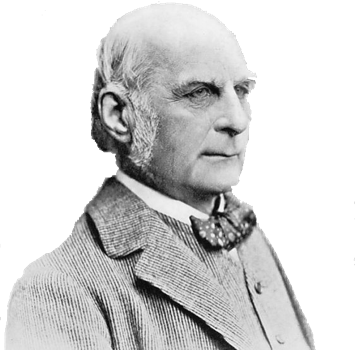 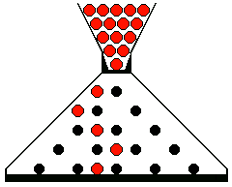 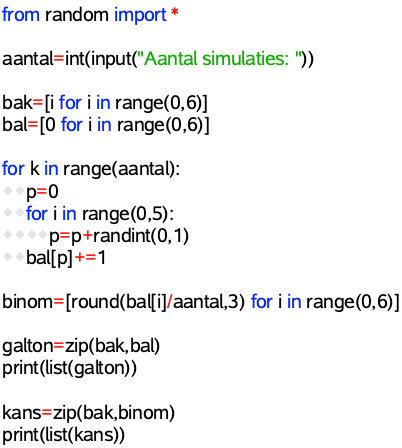 Bean Machine
Bord van Galton
n rijen
Kansverdeling: B(n,½)
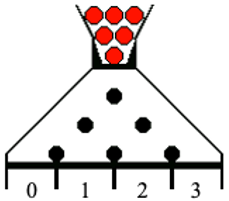 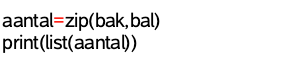 LLL
LLR
LRL
RLL
RRL
RLR
LRR
RRR
[Speaker Notes: Om de resultaten weer te geven, voegen we hier een lijst bak toe met de baknummers, alsook een lijst binom met de benaderingen van de kansen om in een bepaalde bak terecht te komen.]
Computational Thinkingin de klas
Galton
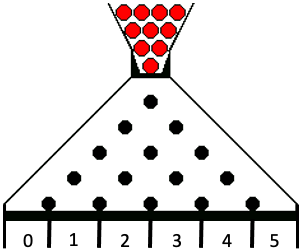 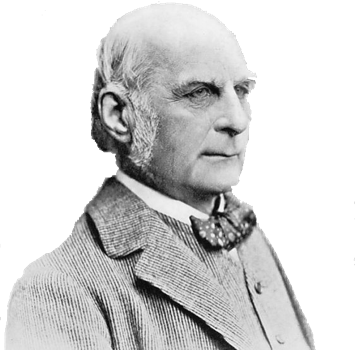 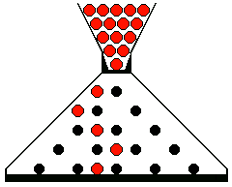 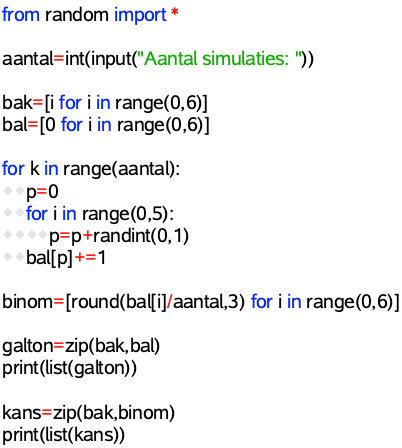 Bean Machine
Bord van Galton
n rijen
Kansverdeling: B(n,½)
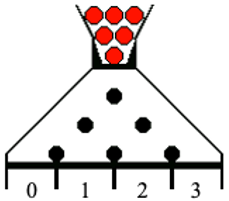 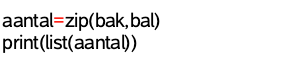 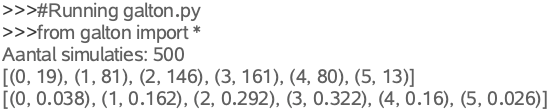 LLL
LLR
LRL
RLL
RRL
RLR
LRR
RRR
[Speaker Notes: Hier de resultaten van een simulatie van 500 ballen.]
Computational Thinkingin de klas
Galton
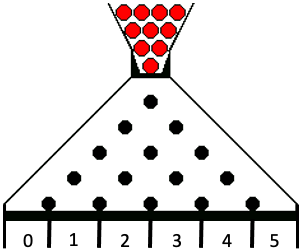 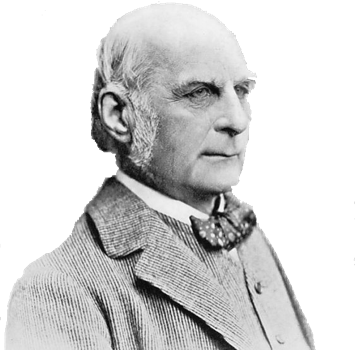 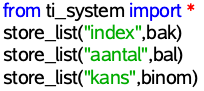 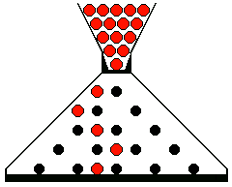 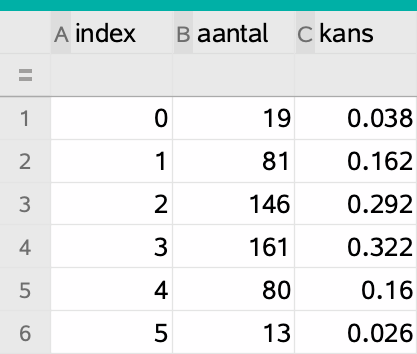 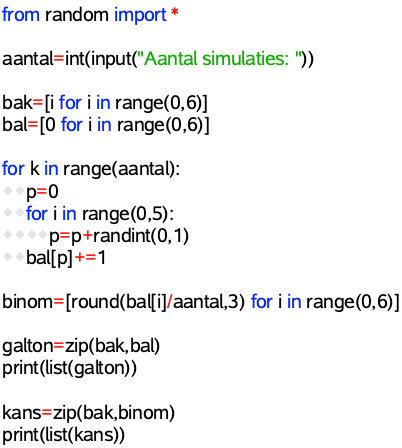 Bean Machine
Bord van Galton
n rijen
Kansverdeling: B(n,½)
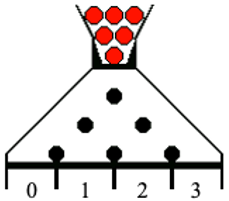 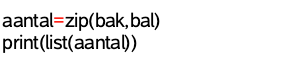 LLL
LLR
LRL
RLL
RRL
RLR
LRR
RRR
[Speaker Notes: Met het store-commando kunnen de data gegenereerd door de Python-code uitgevoerd worden naar TI-Nspire CX-applicaties.

We kunnen dan b.v. de resultaten van de simulatie weergeven in een spreadsheet …]
Computational Thinkingin de klas
Galton
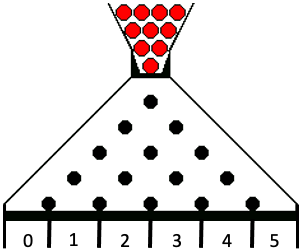 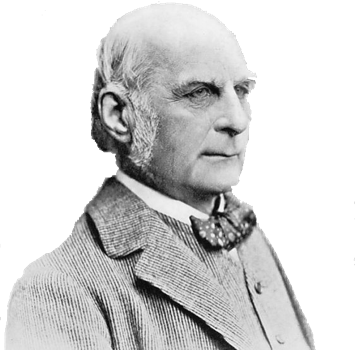 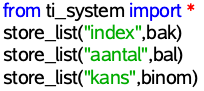 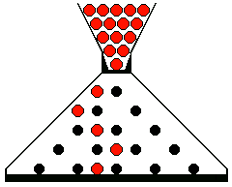 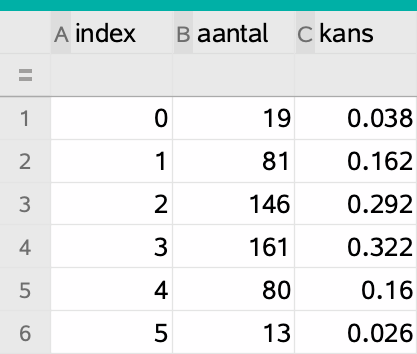 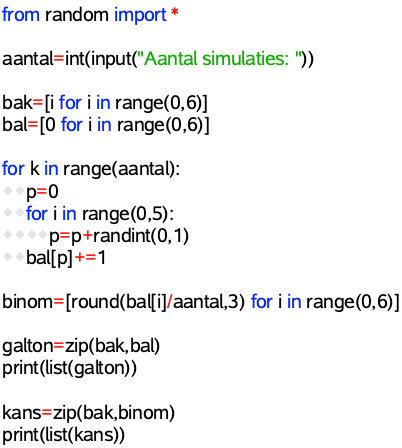 Bean Machine
Bord van Galton
n rijen
Kansverdeling: B(n,½)
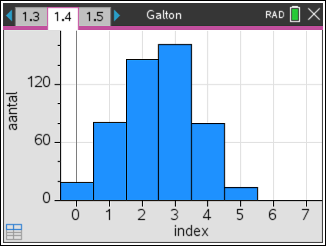 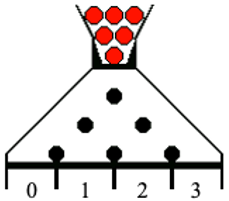 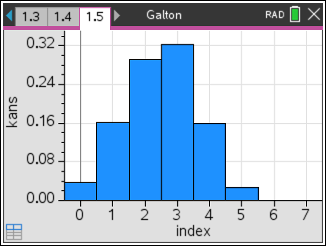 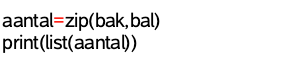 LLL
LLR
LRL
RLL
RRL
RLR
LRR
RRR
[Speaker Notes: .. of grafisch voorstellen als een histogram in de applicatie Data & Statistics.]
Computational Thinkingin de klas
Galton
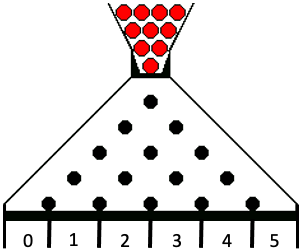 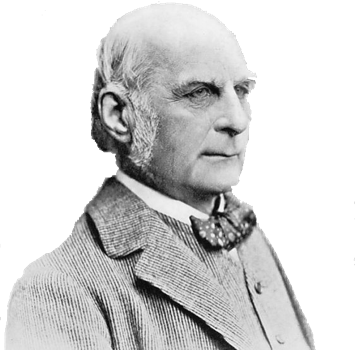 Grafische Python-modules
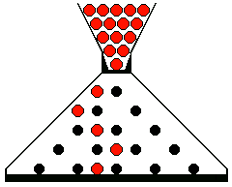 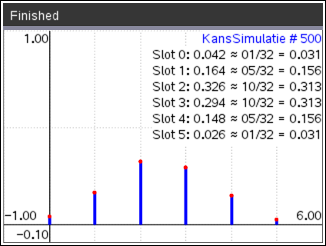 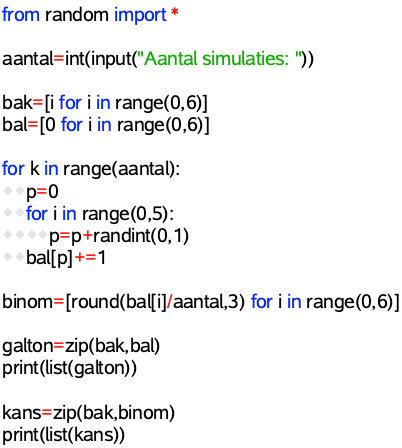 Bean Machine
Bord van Galton
n rijen
Kansverdeling: B(n,½)
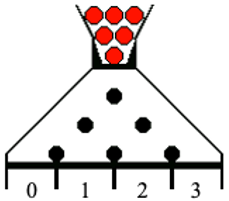 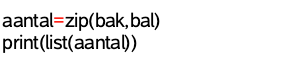 LLL
LLR
LRL
RLL
RRL
RLR
LRR
RRR
[Speaker Notes: Gebruikmakend van de grafische Python modules kunnen de resultaten ook voorgesteld worden in het grafisch venster van de Python Shell.]
Computational Thinkingin de klas
Galton
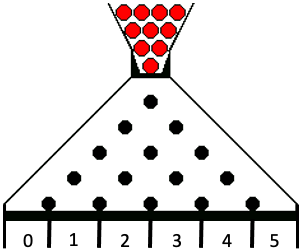 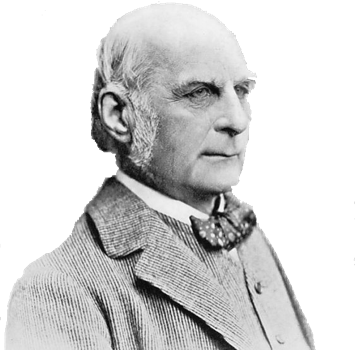 Grafische Python-modules
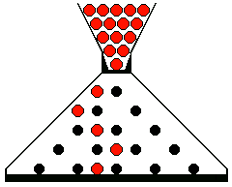 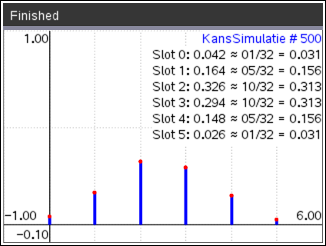 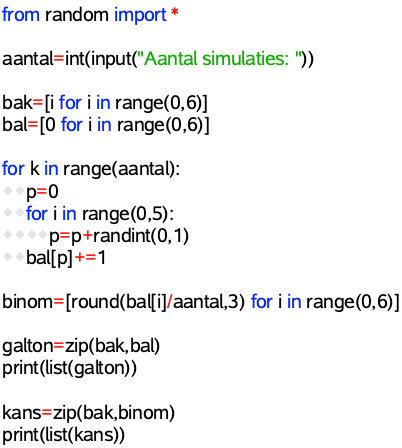 Bean Machine
Bord van Galton
n rijen
Kansverdeling: B(n,½)
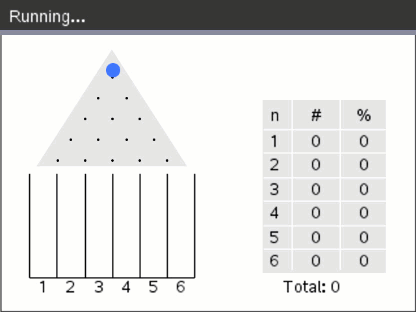 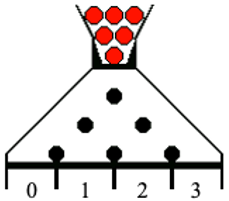 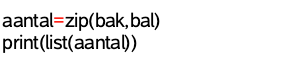 LLL
LLR
LRL
RLL
RRL
RLR
LRR
RRR
[Speaker Notes: En met wat meer geavanceerd grafisch programmeren, kan je zelfs het Galton-bord visueel simuleren.]
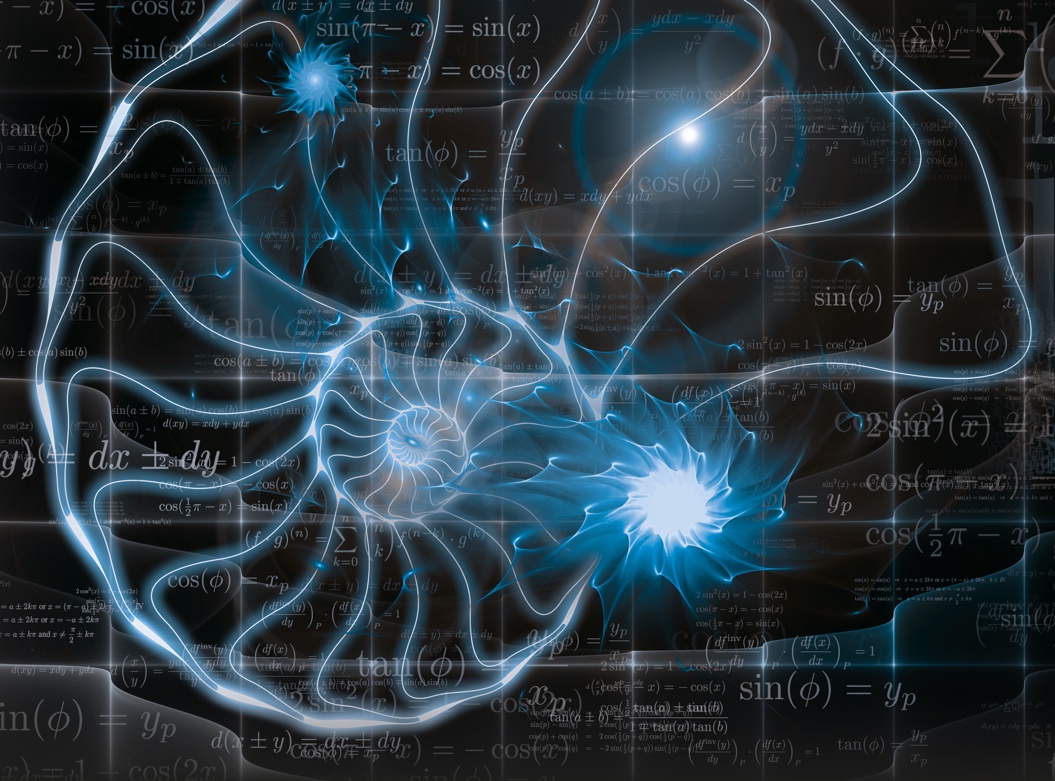 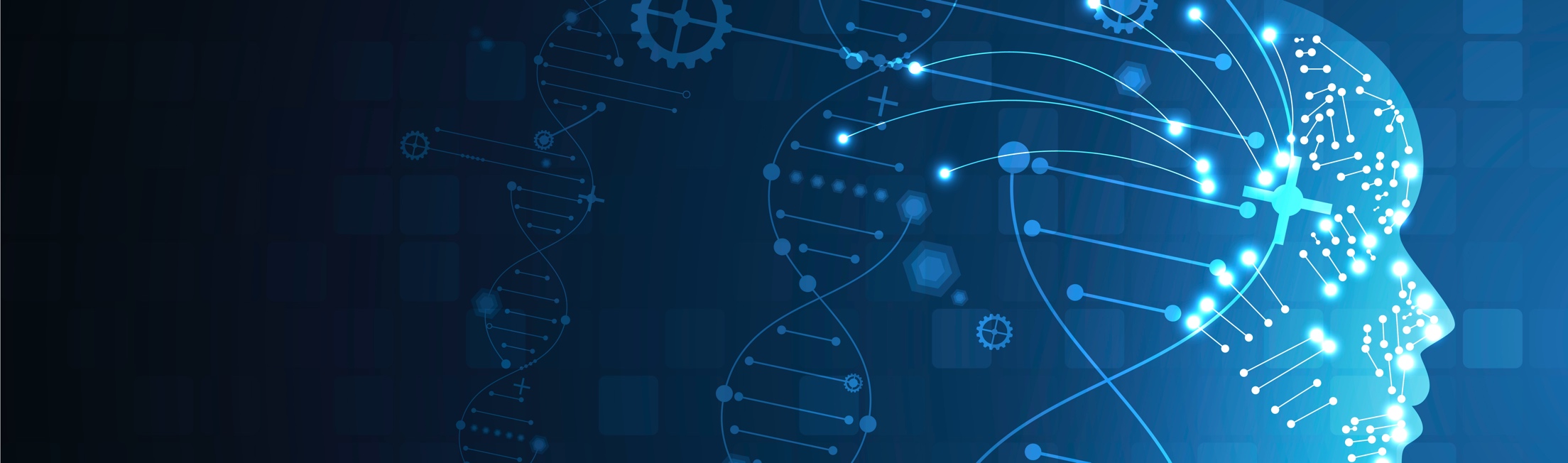 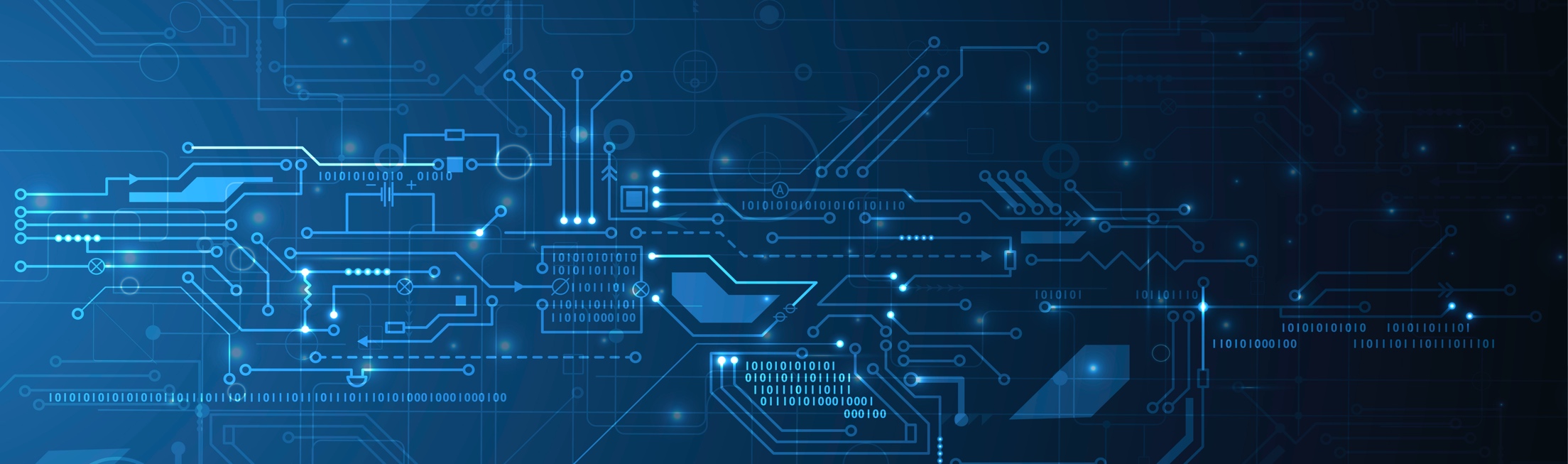 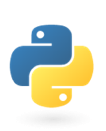 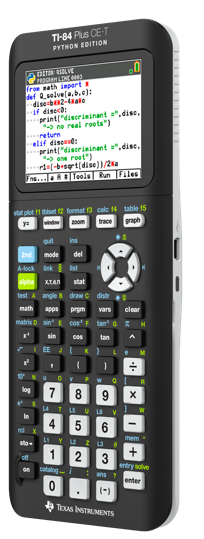 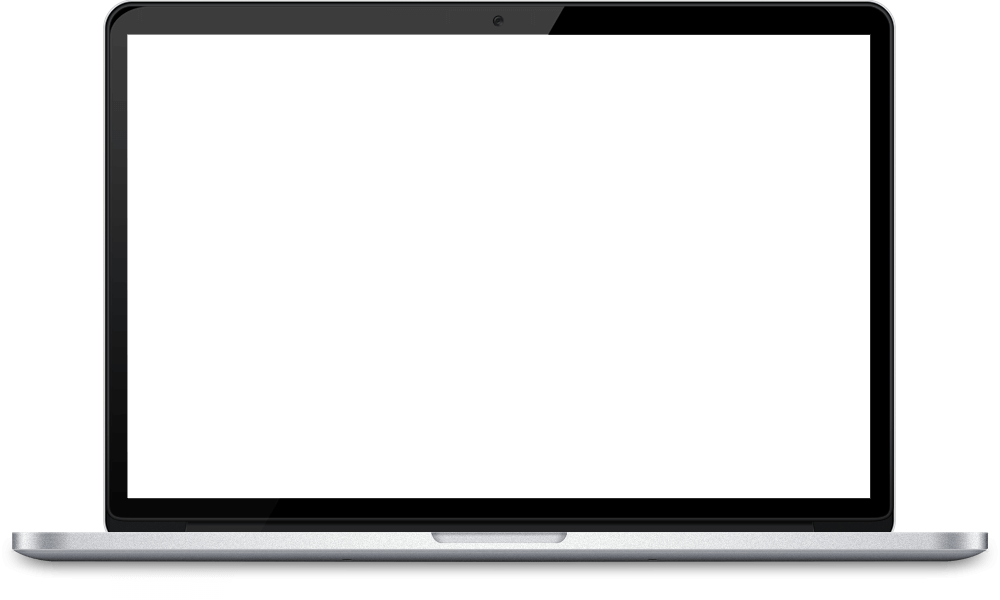 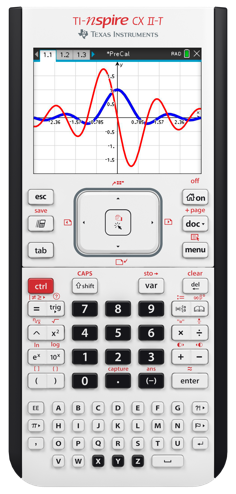 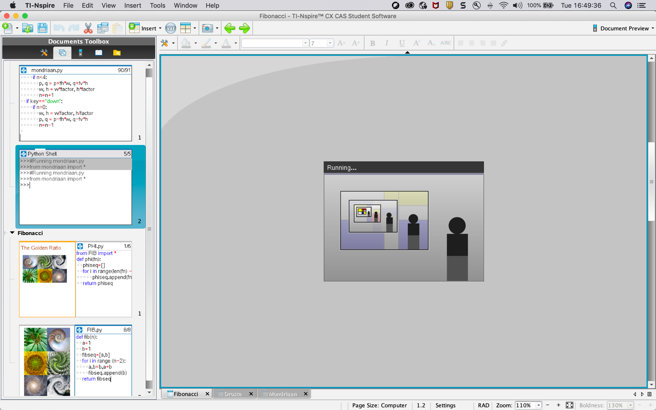 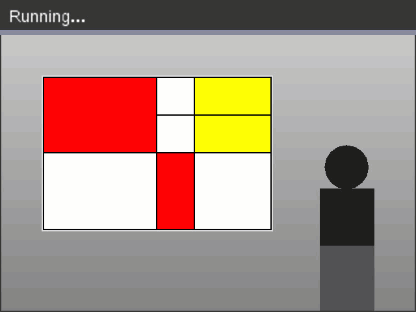 Computational Thinking 
met Python in de wiskundeles
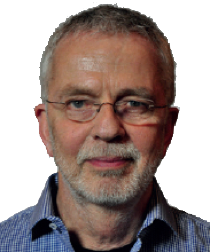 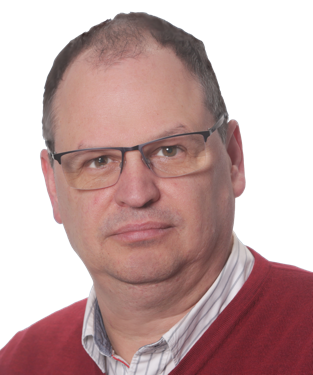 k-stulens@ti.com
b.wikkerink@gmail.com
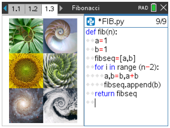 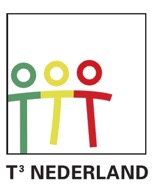 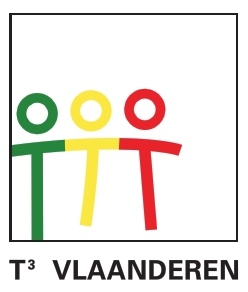 www.t3nederland.nl
www.t3vlaanderen.be